Talking about what you do in your free time and where you do it
prepositions taking ‘de’
forms of 'de' with definite article
SSC [-s-]
Y8 French
Term 1.2 - Week 6 - Lesson 25
Kirsten Somerville / Natalie Finlayson
Artwork by: Chloé Motard

Date updated: 04/08/2022
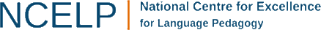 [Speaker Notes: Learning outcomes (lesson 1):
Introduction of SSC [-s-]
Introduction of prepositions taking de (du, de la, de l’)
Introduction of forms of de with singular definite articles (du, de la, de l’)
Word frequency (1 is the most frequent word in French): 
8.1.2.6 (introduce) carte1 [955], foot(ball) [2602], guitare [>5000], instrument [1650], pétanque [>5000], piano [4967], côté [123], droite [1293], gauche [607], loin [341], près [225]
8.1.2.2 (revisit) automne [1503], été [623], hiver [1586], musée [2216], printemps [1288], place [129], saison [1667], belge [2795], dernier [87], dernière [87], pendant [89], Belgique [n/a], Bruxelles [n/a]
7.3.2.7 (revisit) frapper (à) [745], ressembler à [1398], cœur [568], temps [65], blanc1 [708], blanche [708], noir [572], pour2 [10], si [34]
Source: Londsale, D., & Le Bras, Y.  (2009). A Frequency Dictionary of French: Core vocabulary for learners London: Routledge.

The additional English meanings of the following words have been added to Quizlet since the creation of this resource: loin (de) – far (from), far away (from)]
-s-
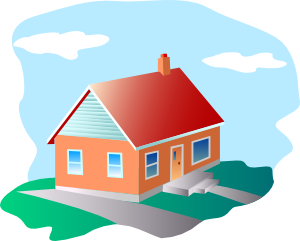 maison
[Speaker Notes: Timing: 1 minute

Aim: To introduce SSC [-s-]

Procedure:1. Present the letter(s) and say the [-s-] sound first, on its own. Students repeat it with you.2. Bring up the word ”maison” on its own, say it, students repeat it, so that they have the opportunity to focus all of their attention on the connection between the written word and its sound.
3. A possible gesture for this would be to trace the outline of a house in the air with two fingers.4. Roll back the animations and work through 1-3 again, but this time, dropping your voice completely to listen carefully to the students saying the [-s- between vowels] sound, pronouncing ”maison” and, if using, doing the gesture.

Word frequency (1 is the most frequent word in French): 
maison [325]
Source: Londsale, D., & Le Bras, Y.  (2009). A Frequency Dictionary of French: Core vocabulary for learners London: Routledge.]
-s-
maison
[Speaker Notes: With sound and no pictures to focus all attention on the sound-symbol correspondence.]
-s-
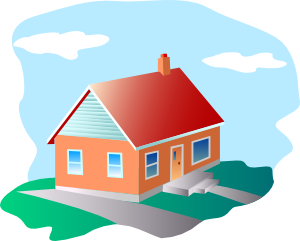 maison
[Speaker Notes: Without sound to elicit pronunciation (without first hearing the teacher). 

Teacher to elicit pronunciation by asking “Comment dit-on …”]
-s-
église
magasin
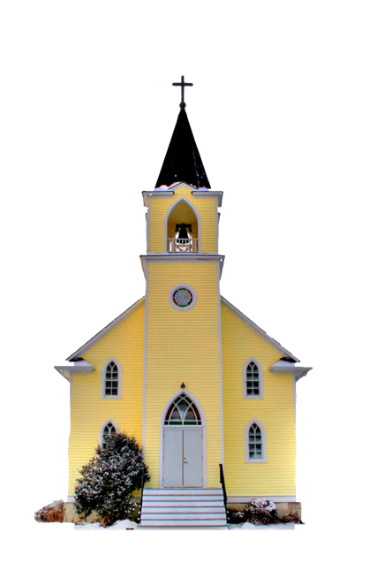 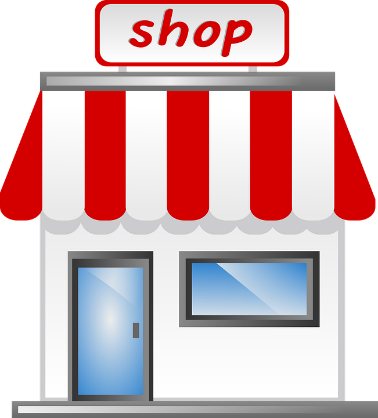 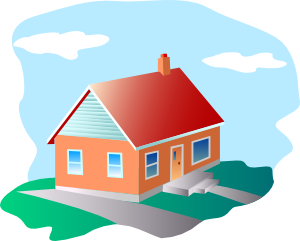 désolé
maison
cuisine
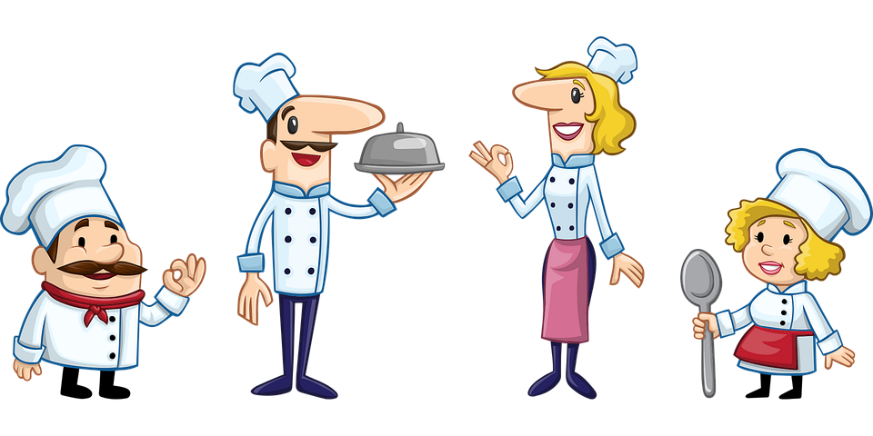 [sorry]
chose
[thing]
[Speaker Notes: Timing: 2 minutes

Aim: To introduce SSC [-s-]

Procedure:
Introduce and elicit the pronunciation of the individual SSC [-s-] and then the source word again ‘maison’ (with gesture, if using).Then present and elicit the pronunciation of the five cluster words.The cluster words have been chosen for their high-frequency, from a range of word classes, with the SSC (where possible) positioned within a variety of syllables within the words (e.g. initial, 2nd, final etc.). Additionally, we have tried to use words that build cumulatively on previously taught SSCs (see the Phonics Teaching Sequence document) and do not include new SSCs. Where new SSCs are used, they are often consonants which have a similar symbol-sound correspondence in English.
Word frequency (1 is the most frequent word in French): maison [325]; chose [125]; magasin [1736]; église [1782]; désolé [2081]; cuisine [2618].Source: Londsale, D., & Le Bras, Y.  (2009). A Frequency Dictionary of French: Core vocabulary for learners London: Routledge.]
-s-
église
magasin
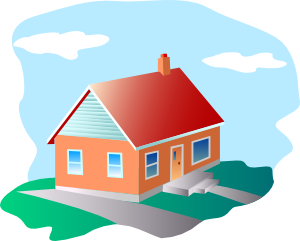 désolé
maison
cuisine
chose
[Speaker Notes: With sound and no pictures to focus all attention on the sound-symbol correspondence.]
-s-
église
magasin
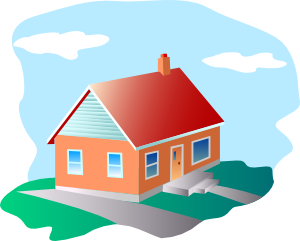 désolé
maison
cuisine
chose
[Speaker Notes: Without sound to elicit pronunciation (without first hearing the teacher). 

Teacher to elicit pronunciation by asking “Comment dit-on …”]
écouter
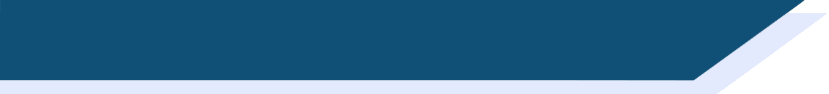 Hard or soft [-s-]?
1
6
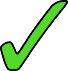 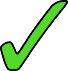 2
7
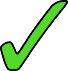 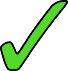 3
8
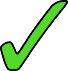 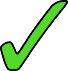 4
9
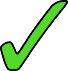 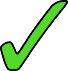 5
10
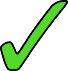 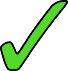 What do you notice about the spelling of the words containing hard [s] compared to those containing soft [s]?
[Speaker Notes: Timing: 5 minutes

Aim: aural recognition between hard and soft [s]. Awareness of spelling rules governing the pronunciation of these SSCs.

Procedure:
1. Click on numbers to hear words. Student decide if [s] is hard or soft.
2. Click to reveal answers.
3. Students try to say the words.
4. Click again to reveal the question about spelling. Students consider in pairs. They might say things like ‘the sound occurs at the beginning’ or ‘when there is a double s’ or ‘between two vowels’. You could guide the students by explaining that there are three rules in total to spot. 
4. Rules are summarized on the following slide.

Word frequency (1 is the most frequent word in French): soupe [4563], fils [735], ils ont [13/8], poisson [1616], visage [1292], monsieur [79], quasi [2778], passer [90], personne [84], usine [1482]
Source: Londsale, D., & Le Bras, Y.  (2009). A Frequency Dictionary of French: Core vocabulary for learners London: Routledge.]
Hard [s] sounds like ‘z’ as in English ‘cousin’
Soft [s] sounds like ‘s’ as in English ‘sister’
phonétique
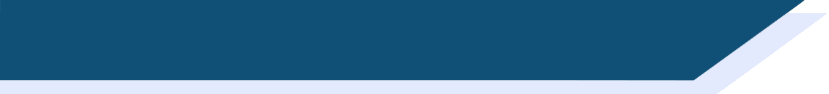 Hard or soft [-s-]?
Closed or open [o] ?
The French s can be hard or soft.

[-s-] is hard when it:
is between two vowels, including in a liaison (oser, les amis)

[-s-] is soft when:
it is at the beginning of a word or syllable (soupe)
it is before or after a consonant (insister)
there is a double [s] (poisson)
it is at the end of a word (fils)
This is rare as word final consonants are usually SFCs
[Speaker Notes: Timing: 2 minutes

Aim: to recap spelling rules governing SSC [-s-]]
lire / parler
These location expressions must be followed by de before a noun. The prepositions devant, derrière and entre are not followed by de.
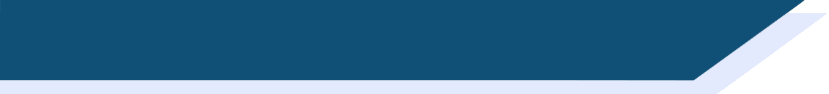 Vocabulaire
side
à côté de
beside
côté
right
to the right of
à droite de
droite
left
to the left of
à gauche de
gauche
far (away) from
loin de
loin
far
near
near
près de
près
[Speaker Notes: Timing: 3 minutes

Aim: checking written comprehension / oral recall of 5 items of this week’s new vocabulary, introducing the use of de in certain location expressions

Procedure:
1. Introduce the French prepositions and elicit the English.
2. The French prepositions disappear one by one. Elicit the French.
3. Introduce the full expressions with de and the English translations.
4. Highlight the difference in usage from the previously encountered location expressions devant, derrière and entre.

Word frequency of new vocabulary (1 is the most frequent word in French): côté [123], droite [1293], gauche [607], loin [341], près [225]
Source: Londsale, D., & Le Bras, Y.  (2009). A Frequency Dictionary of French: Core vocabulary for learners London: Routledge.]
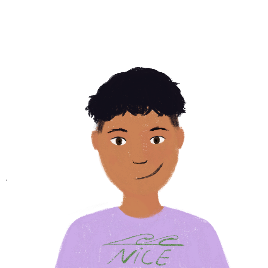 écouter
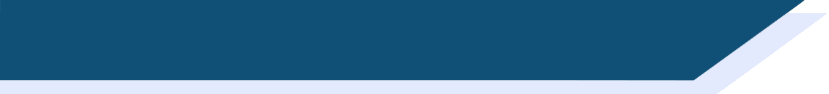 Qui est où ?
papa = dad
maman = mum
Amir montre une photo de sa famille à Océane.

Qui est où ? Écris a ou b.
1
2
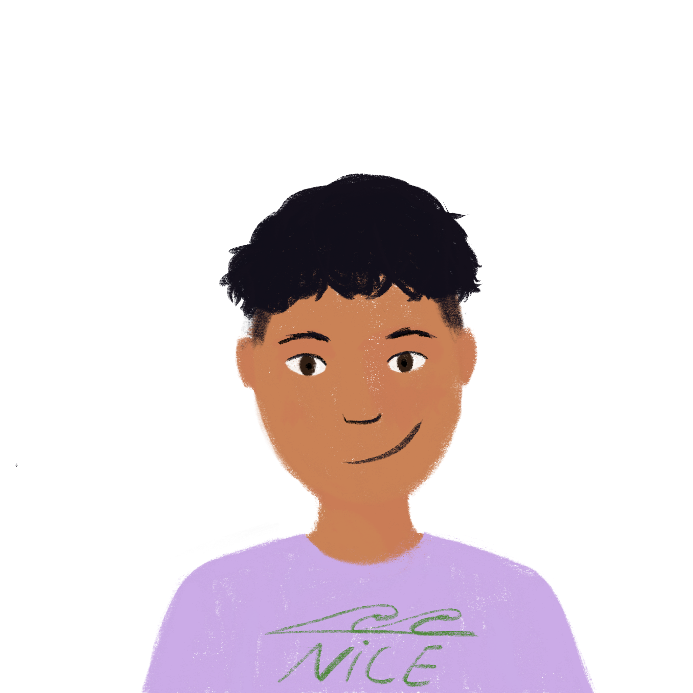 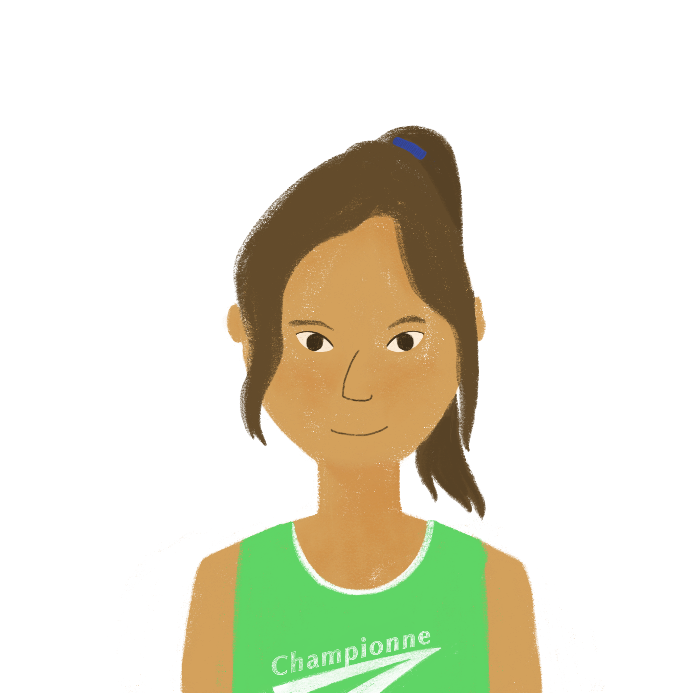 3
4
5
6
7
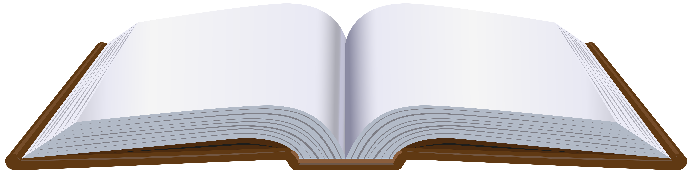 8
[Speaker Notes: Timing: 8 minutes for two slides

Aim: practising aural recognition of location expressions with and without de.

Procedure:
1. Click the numbers to play the audio. The location expressions are obscured by beeps.
2. Write 1-8 and choose ‘a’ or ‘b’ to complete each sentence, using knowledge of prepositions taking de to inform the answer.
3. Answers and full audio (without beeps) are provided on the next slide.

Transcript:
Maman est […] de Papa et Noura.
Papa est […] de Noura.
Noura est […] de Maman.
Aurélie est […] de Romain.
Romain est […] Antoine.
Antoine est […] de Noura. 
Léa est […] Élodie et Antoine.
Élodie est […] Aurélie.

Word frequency of new vocabulary (1 is the most frequent word in French): maman [2168], papa [2458]
Source: Londsale, D., & Le Bras, Y.  (2009). A Frequency Dictionary of French: Core vocabulary for learners London: Routledge.]
écouter
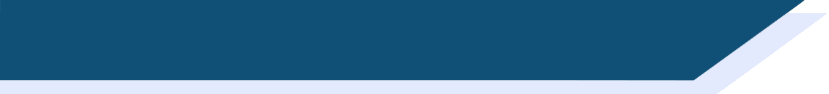 Qui est où ?
Réponses
Amir montre une photo de sa famille à Océane.

Qui est où ? Écris a ou b.

Now listen again and sketch out the photo!
1
2
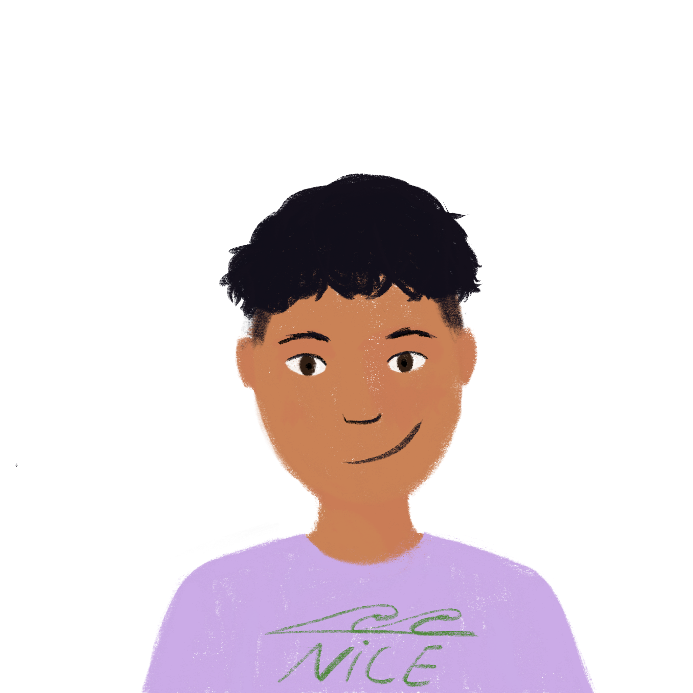 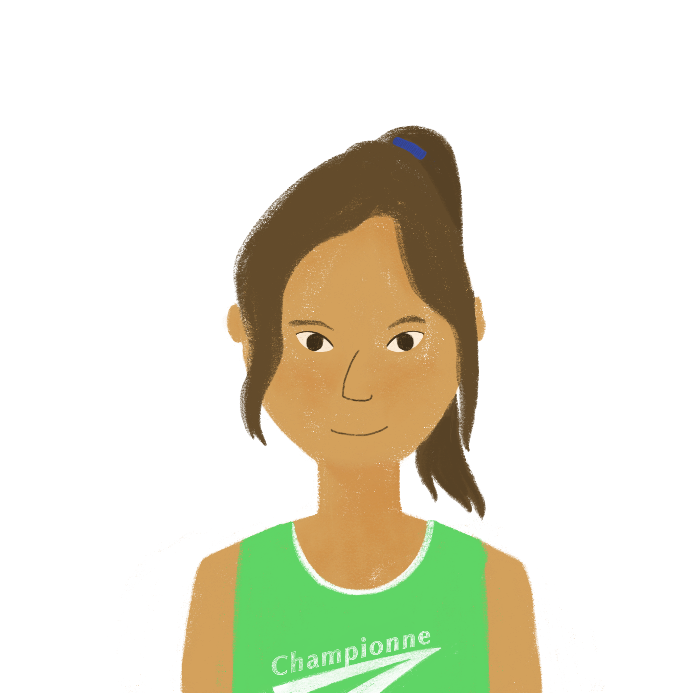 3
4
5
6
7
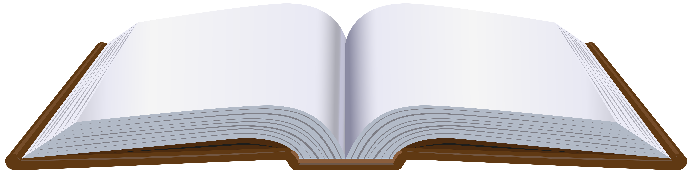 8
[Speaker Notes: Procedure:
1. Click the numbers to play the full audio without beeps.
2. Click to reveal the answers.
3. English translations can also be elicited.
4. Click to reveal optional extension: check understanding by asking students to sketch the layout of the photos in the album. 

Transcript:
Maman est près de Papa et Noura.
Papa est à gauche de Noura.
Noura est à côté de Maman.
Aurélie est à droite de Romain.
Romain est derrière Antoine.
Antoine est loin de Noura. 
Léa est entre Élodie et Antoine.
Élodie est devant Aurélie.]
grammaire
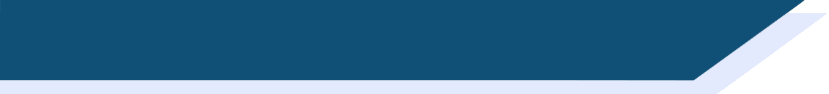 Using the preposition ‘de’
We know that the preposition à has a different form when used with le:


Je vais…
I’m going…

The preposition de also has a different forms when used with le:

C’est près…
It’s near…

In the location expressions près de and à côté de, the de is not translated. With à droite / à gauche it translates as ‘of’. With loin it translates as ‘from’.
(f) noun:
(m/f) before a vowel/h:
(m) noun:
à la caisse
à l’aéroport
au collège
to the checkout
to the airport
to (the) school
de la caisse
de l’aéroport
du collège
the checkout
the airport
the school
[Speaker Notes: Timing: 3 minutes

Aim: recapping the singular contracted forms of à + definite article, introducing the singular contracted forms of de + definite article]
lire
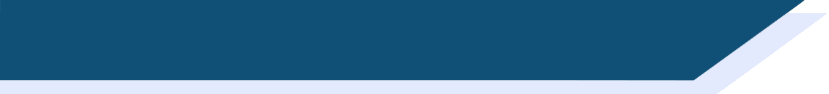 C’est où ?
Océane est nouvelle à Nice. Elle veut découvrir la ville.

Peux-tu aider?
Donne des directions.

Écris a ou b.
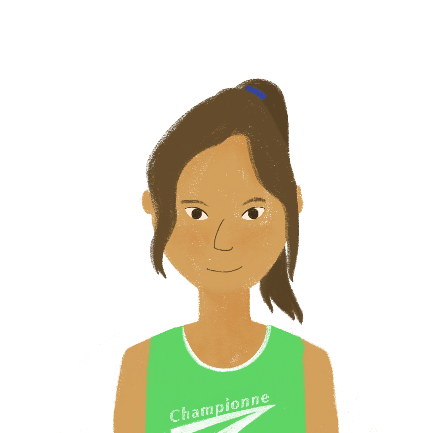 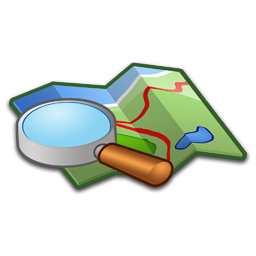 [Speaker Notes: Timing: 7 minutes

Aim: practising written recognition of agreement with the singular contracted forms of de + definite article

Procedure:
Check students understand the task instructions. They have not met découvrir, but should be able to work out the meaning from context, and knowledge of English.
Write 1-8 and choose ‘a’ or ‘b’ to complete the sentence.
Click to reveal the answers.
English translations can also be elicited.

Word frequency of unknown words used (1 is the most frequent word in French): découvrir [681], direction [582]
Source: Londsale, D., & Le Bras, Y.  (2009). A Frequency Dictionary of French: Core vocabulary for learners London: Routledge.]
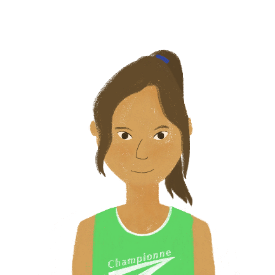 *camarade = colleague, -mate
écouter
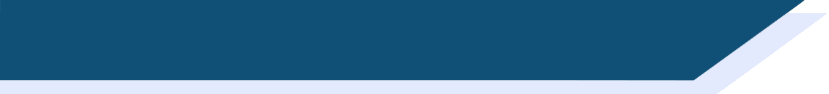 Qui habite où ?
Océane devient amis avec ses camarades* de classe. Où habitent-ils ? Écris a ou b.

Remember! Names of people and places don’t have articles.
So, de does not contract before these: Je viens de Paris.
1
6
7
2
8
3
9
4
10
5
[Speaker Notes: Timing: 6 minutes for 2 slides

Aim: practising aural recognition of the contracted form du

Procedure:
1. Click the numbers to play the audio. The end of the sentences are obscured by beeps.
2. Write 1-10 and choose ‘a’ to complete the sentence with a noun, or ‘b’ to complete the sentence with a name.
3. Answers and full audio (without beeps) are provided on the next slide.

Transcript:
Clémence habite loin de […].
Julien habite à côté de […].
Laura habite près du […].
Lilia habite à droite du […].
Maia habite loin du […].
Marc habite à gauche de […].
Pablo habite près de […].
Paul habite à gauche du […].
Salhia habite à droite de […].
Yann habite à côté du […].

Word frequency of cognates used (1 is the most frequent word in French): camarade [2825]
Source: Londsale, D., & Le Bras, Y.  (2009). A Frequency Dictionary of French: Core vocabulary for learners London: Routledge.]
écouter
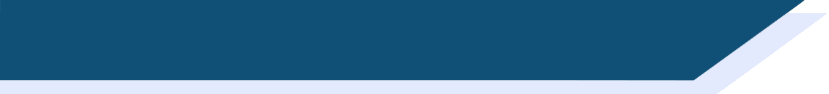 Qui habite où ?
Réponses
Océane devient amis avec ses camarades de classe.
Où habitent-ils ? Écris a ou b.
6
1
7
2
8
3
9
4
5
10
[Speaker Notes: Procedure:
1. Click the numbers to play the full audio without beeps.
2. Click to reveal the answers.
3. English translations should then be elicited.

Transcript:
Clémence habite loin de Marc.
Julien habite à côté de Yann.
Laura habite près du jardin.
Lilia habite à droite du cinéma.
Maia habite loin du collège.
Marc habite à gauche de Paul.
Pablo habite près de Laura.
Paul habite à gauche du pont.
Salhia habite à droite de Lilia.
Yann habite à côté du café.]
écrire
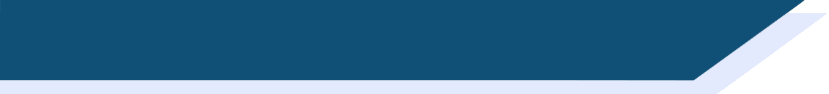 C’est où ?
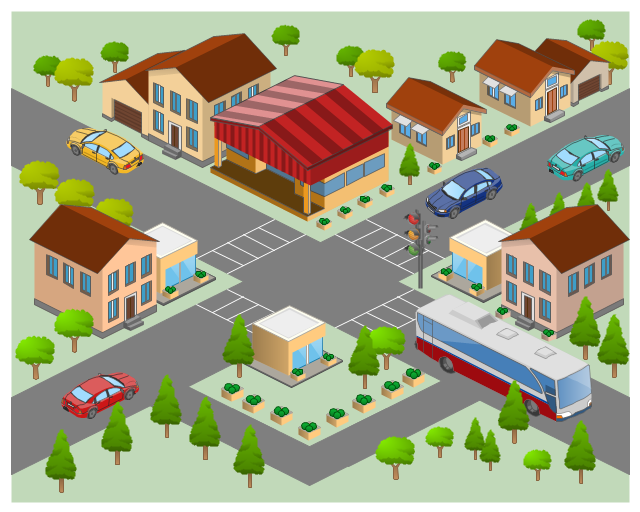 Écris des phrases en français :

Océane’s house / left / the shop
The shop / near / the park
The bank / beside/ Amir’s house
Amir’s house / far / the school
The hotel / right / the post office
The post office / beside / the hotel
The museum / left / Océane’s house
The café / far / the bank 
The school / right / the café
The park / near / the museum
[Speaker Notes: Timing: 8 minutes

Aim: practising written production of agreement with the singular contracted forms of de + definite article

Procedure:
1. Write 1-10 and write a sentence for each in French using the English prompts provided.
2. Answers on the following slide. Slide 22 contains a follow-up speaking activity.]
parler
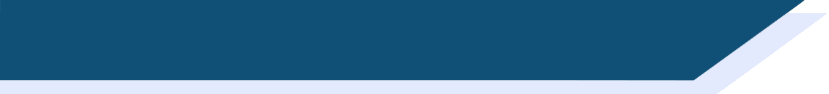 C’est où ?
Réponses
La maison d’Océane est à gauche du magasin.
Le magasin est près du parc.
La banque est à côté de la maison d’Amir.
La maison d’Amir est loin de l’école.
L’hôtel est à droite de la poste.
La poste est à côté de l’hôtel.
Le musée est à gauche de la maison d’Océane.
Le café est loin de la banque.
L’école est à droite du café.
Le parc est près du musée.
[Speaker Notes: Procedure:
1. Click to reveal the French sentences from the English prompts.
2. Click again to reveal if each sentence is true (tick) or false (cross), according to the map.
3. Alternatives to the false sentences can be elicited (more than one answer is possible).
4. English translations can also be elicited.]
parler
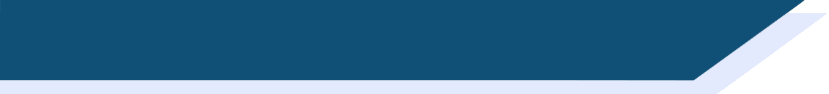 Vrai ou faux ?
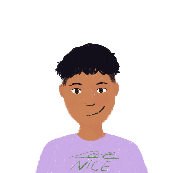 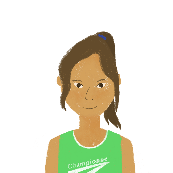 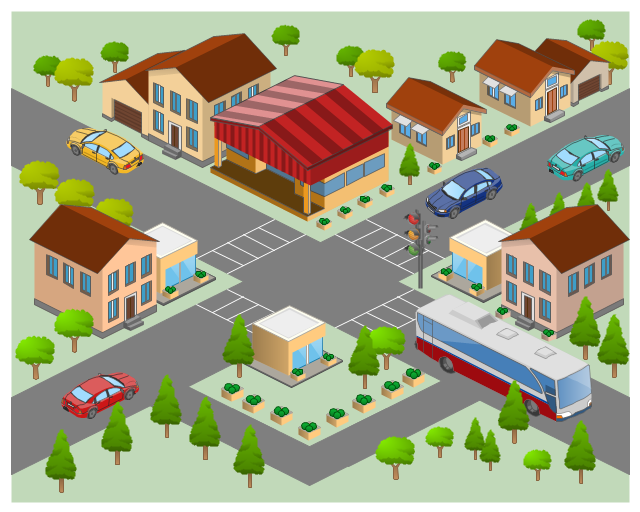 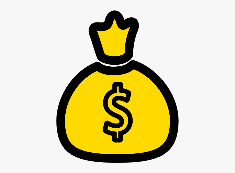 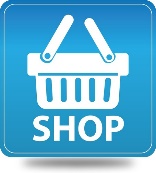 Dis les phrases à un(e) partenaire.

C’est vrai ou faux ?

Si c’est faux, dis la phrase correcte.
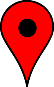 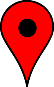 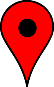 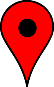 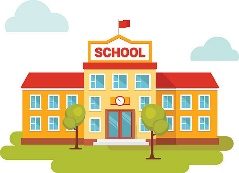 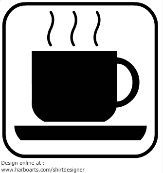 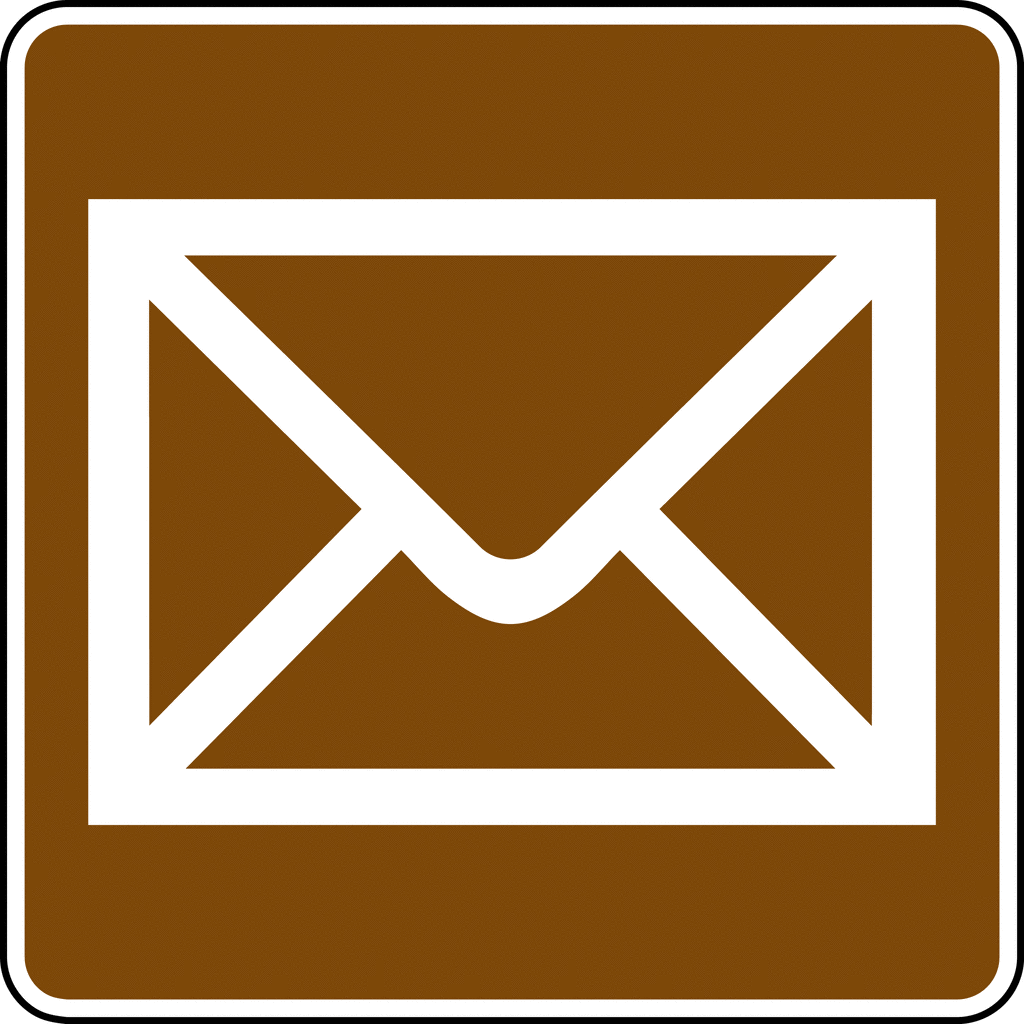 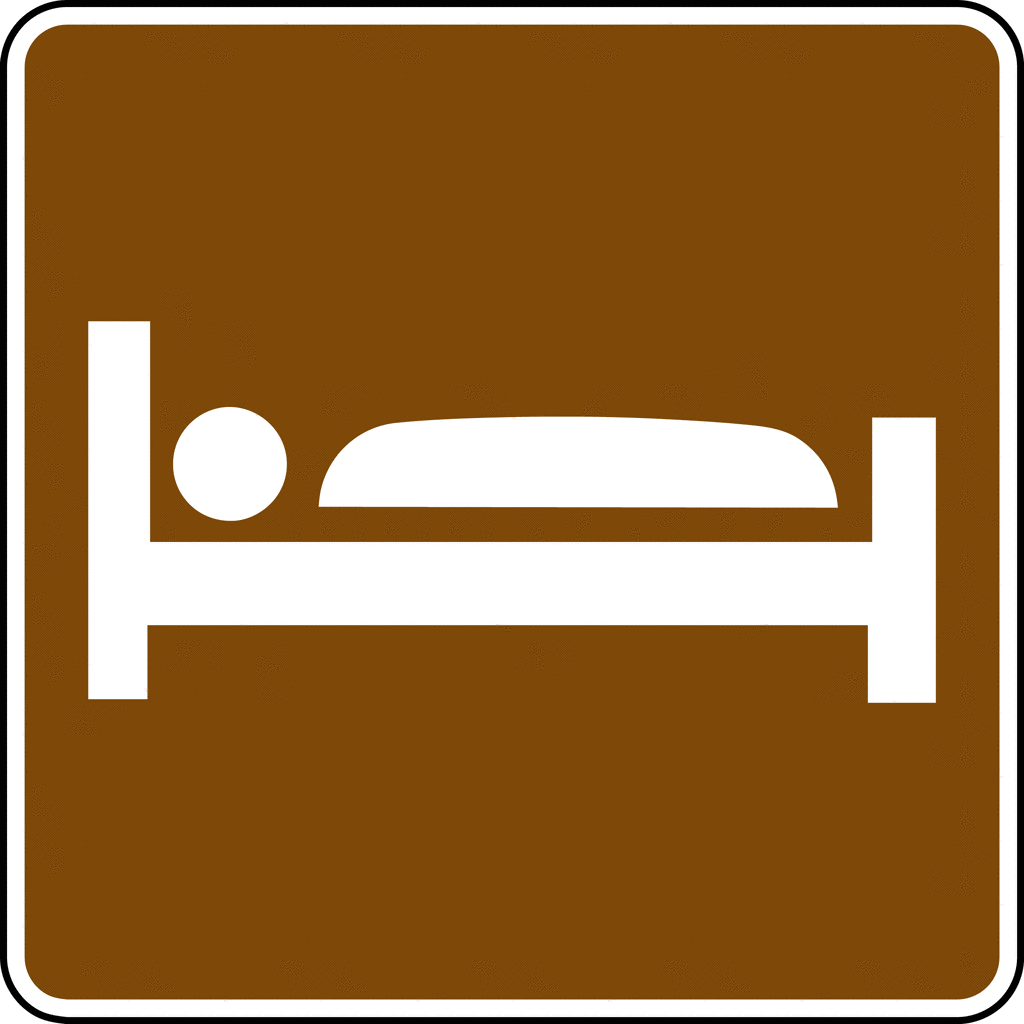 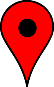 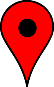 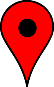 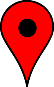 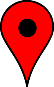 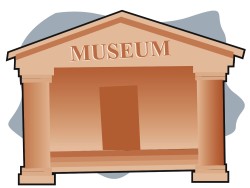 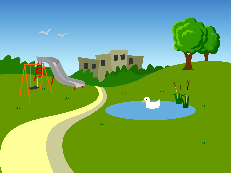 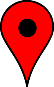 [Speaker Notes: Timing: 5 minutes for 2 slides

Aim: practising oral production of agreement with the singular contracted forms of de + definite article

Procedure:
1. Partner A reads out the first French sentence they wrote in the previous activity.
2. Partner B looks at the map to decide if the sentence is true or false. If it is false, they provide the correct sentence.
3. Partners swap roles until all 10 sentences have been read out.
4. Answers are provided on the next slide.
5. The activity can be extended by having students come up with their own true and false sentences.

Word frequency of cognates used (1 is the most frequent word in French): correct [2617]
Source: Londsale, D., & Le Bras, Y.  (2009). A Frequency Dictionary of French: Core vocabulary for learners London: Routledge.]
parler
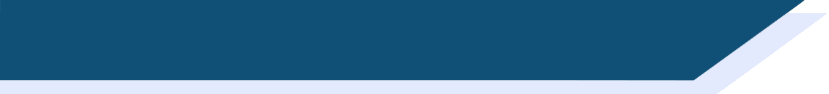 Vrai ou faux ?
Réponses
La maison d’Océane est à gauche du magasin.
Le magasin est près du parc.         (loin du)
La banque est à côté de la maison d’Amir.
La maison d’Amir est loin de l’école.        (près de l’)
L’hôtel est à droite de la poste.          (à gauche de la)
La poste est à côté de l’hôtel.
Le musée est à gauche de la maison d’Océane.        (loin de la)
Le café est loin de la banque.        (près de la)
L’école est à droite du café.
Le parc est près du musée.
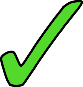 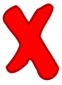 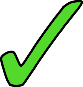 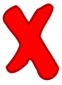 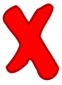 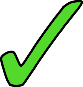 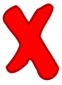 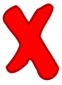 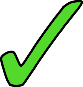 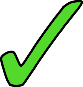 [Speaker Notes: Procedure:
1. Click to reveal the French sentences from the English prompts.
2. Click again to reveal if each sentence is true (tick) or false (cross), according to the map.
3. Alternatives to the false sentences can be elicited (suggested answers are given, but more than one answer is possible).
4. English translations can also be elicited.]
Talking about what you do in your free time and where you do it
forms of 'de' with definite article 
(du, de la, de l’, des)
SSC [-s-]
Y8 French
Term 1.2 - Week 6 - Lesson 26
Kirsten Somerville / Natalie Finlayson
Artwork by: Chloé Motard

Date updated: 04/08/2022
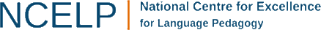 [Speaker Notes: Learning outcomes (lesson 2):
Consolidation of SSC [-s-]
Consolidation of forms of de with singular definite articles (du, de la, de l’)
Introduction of forms of de with plural definite article (des)
Word frequency (1 is the most frequent word in French): 
8.1.2.6 (introduce) carte1 [955], foot(ball) [2602], guitare [>5000], instrument [1650], pétanque [>5000], piano [4967], côté [123], droite [1293], gauche [607], loin [341], près [225]
8.1.2.2 (revisit) automne [1503], été [623], hiver [1586], musée [2216], printemps [1288], place [129], saison [1667], belge [2795], dernier [87], dernière [87], pendant [89], Belgique [n/a], Bruxelles [n/a]
7.3.2.7 (revisit) frapper (à) [745], ressembler à [1398], cœur [568], temps [65], blanc1 [708], blanche [708], noir [572], pour2 [10], si [34]
Source: Londsale, D., & Le Bras, Y.  (2009). A Frequency Dictionary of French: Core vocabulary for learners London: Routledge.

The additional English meanings of the following words have been added to Quizlet since the creation of this resource: loin (de) – far (from), far away (from)]
Hard [s] sounds like ‘z’ as in English ‘cousin’
Soft [s] sounds like ‘s’ as in English ‘sister’
phonétique
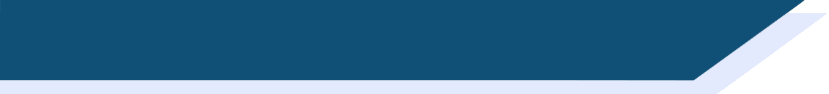 Hard or soft [-s-]?
Closed or open [o] ?
The French s can be hard or soft. What are the rules?

[-s-] is hard when it:
is between two vowels, including in a liaison (oser, les amis)

[-s-] is soft when:
it is at the beginning of a word or syllable (soupe)
it is before or after a consonant (insister)
there is a double [s] (poisson)
it is at the end of a word (fils)
Rule 1
Rule 2
Rule 3
Rule 4
This is rare as word final consonants are usually SFCs
Rule 5
[Speaker Notes: Timing: 1 minute

Aim: to recap spelling rules governing SSC [-s-]. In this version of slide 9, students are invited to recall the rules they learned in lesson 1. Here, the example words are given as cues, but these can be covered for an additional challenge!

Procedure
Click to reveal a cue. Student look at the cue words and try to remember the rule.
Answers revealed on clicks.]
parler
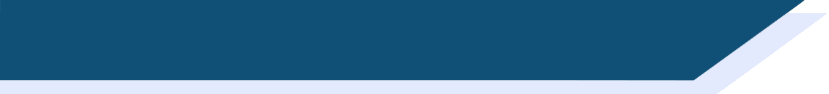 Phonétique
hausse (an increase)
sale (dirty)
épisode
baisse (drop)
esclave (slave)
vision
besoin (need)
préciser (to specify)
ouest
excuse
[Speaker Notes: Timing: 5 minutes

Aim: written recognition and oral production of hard and soft [s]

Procedure:
1. Students sketch the grid and assign words to each based on their spelling. It might be helpful to tell students that their knowledge of English pronunciation won’t help them here!
2. Click to move each word to the right column.
3. Now, students practise saying the word. First, they read from top to bottom within the columns, so that words with the same sounds are pronounced together.
4. Click to check pronunciation.
5. Now, students read from left to right across columns, alternating between the [-s-] sounds.

Word frequency (1 is the most frequent word in French): hausse [1572], sale [2906], épisode [3238], baisse [1466], esclave [3468], vision [1505], besoin [183], préciser [745], ouest [1690], excuse [1839]
Source: Londsale, D., & Le Bras, Y.  (2009). A Frequency Dictionary of French: Core vocabulary for learners London: Routledge.]
lire
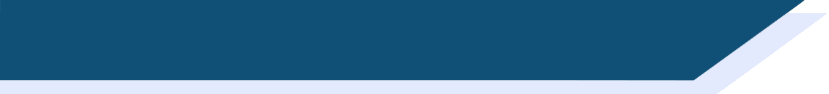 Les vacances
Océane dit ses histoires de vacances à Amir. Complète les phrases.
J’ai visité Bruxelles  en décembre dernier     . Une visite en Belgique  en    hiver        , c’est une mauvaise idée ! La ville ressemble à une scène de Noël, mais il fait très mauvais. Les rues sont blanches , et le ciel devient noir          très tôt. On ne peut pas rester dehors sur la place        , on doit visiter les musées    . Mon ami belge        dit que je dois venir au printemps ou en automne .
[3] _____
[1] _____
[2] _____
[4] _____
[5] _____
[6] _____
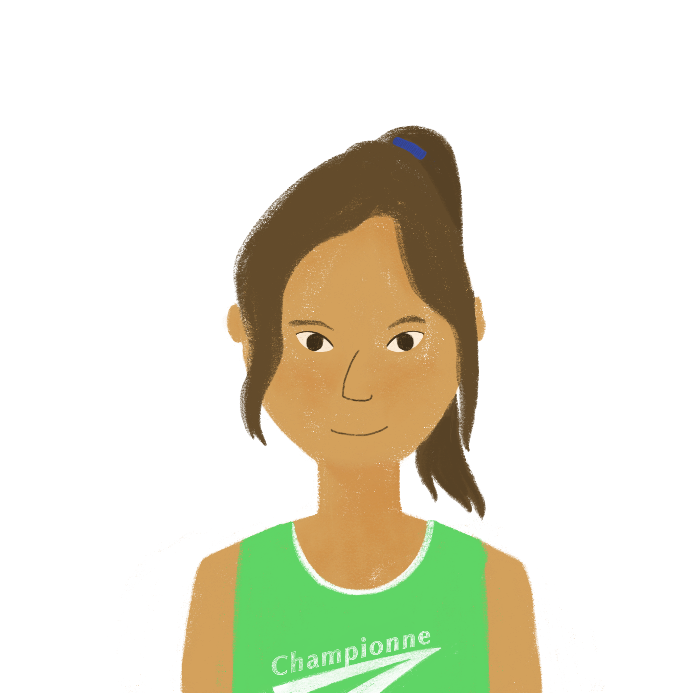 [7] _____
[8] _____
[9] _____
[10] ____
[11] ____
[12] ____
belge
Belgique
automne
blanches
Bruxelles
dernier
place
printemps
ressemble
hiver
musées
noir
[Speaker Notes: Timing: 5 minutes

Aim: checking written comprehension of 12 of this week’s revisited vocabulary items.

Procedure:
1. Students write 1-12 and choose which word can fill the gap.
2. Click to reveal the answers.
3. The text can also be translated into English.

Word frequency of revisited vocabulary (1 is the most frequent word in French): Bruxelles [n/a], dernier [87], Belgique [n/a], hiver [1586], ressembler à [1398], blanc1 [708], noir [572], place [129], musée [2216], belge [2795], printemps [1288], automne [1503]
Source: Londsale, D., & Le Bras, Y.  (2009). A Frequency Dictionary of French: Core vocabulary for learners London: Routledge.

Word frequency of cognates used (1 is the most frequent word in French): compléter [2034], scène [794]
Source: Londsale, D., & Le Bras, Y.  (2009). A Frequency Dictionary of French: Core vocabulary for learners London: Routledge.]
lire / parler
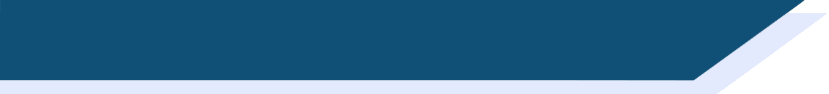 Vocabulaire
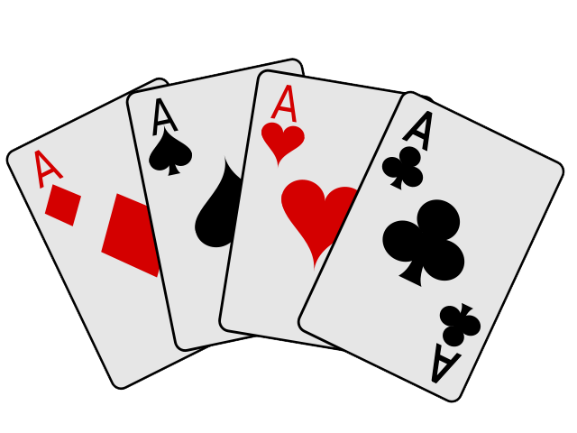 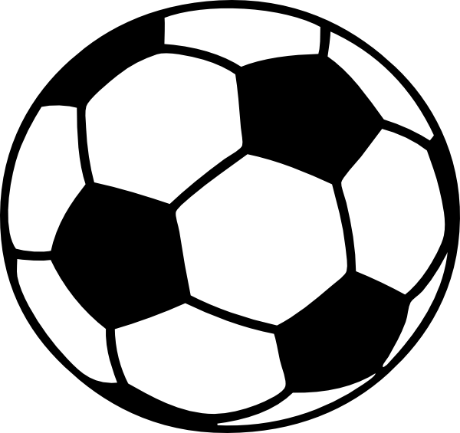 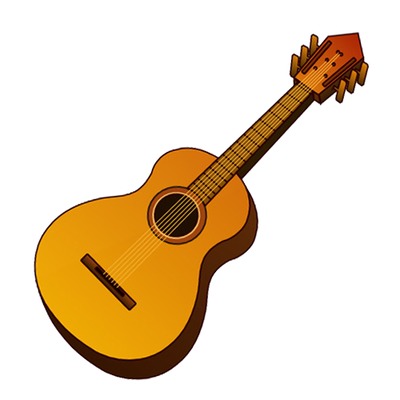 la carte
le foot(ball)
la guitare
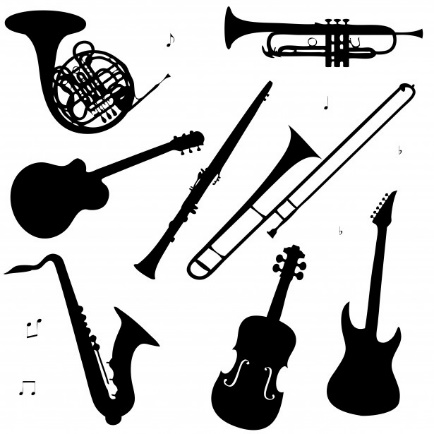 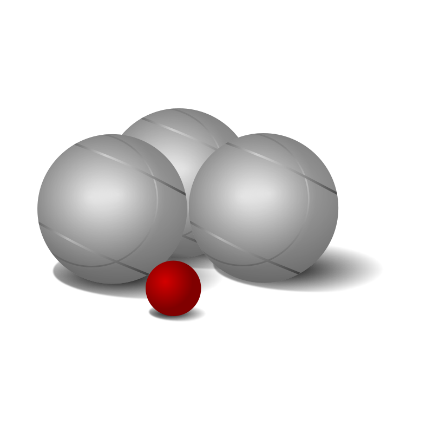 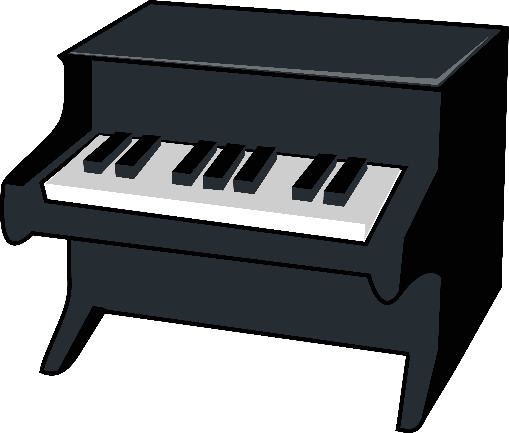 l’instrument (m)
la pétanque
le piano
[Speaker Notes: Timing: 2 minutes

Aim: checking written comprehension of this week’s new vocabulary

Procedure:
1. Bring up the pictures and words. Teacher says the French, students repeat. 
2. Highlight that, although many of the words look similar to the English equivalents, they are pronounced differently.

Note: Teacher can provide a brief explanation of pétanque as a type of bowls game. It will be explored further in the next activity.

Word frequency of new vocabulary (1 is the most frequent word in French): carte1 [955], foot(ball) [2602], guitare [>5000], instrument [1650], pétanque [>5000], piano [4967]
Source: Londsale, D., & Le Bras, Y.  (2009). A Frequency Dictionary of French: Core vocabulary for learners London: Routledge.]
lire / parler
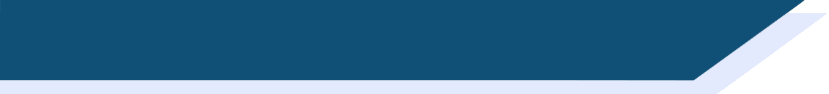 Vocabulaire
la carte
le foot(ball)
la guitare
l’instrument (m)
la pétanque
le piano
[Speaker Notes: Timing: 1 minute

Aim: checking pronunciation of this week’s new vocabulary

Procedure:
1. Bring up the words one by one, for students to pronounce chorally without teacher support.]
écouter
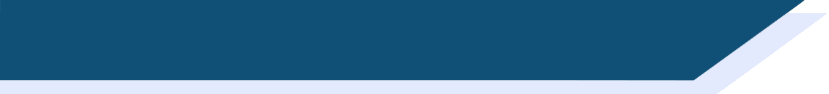 Vocabulaire
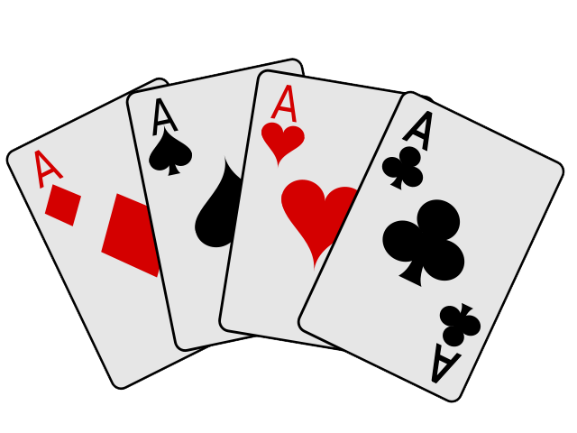 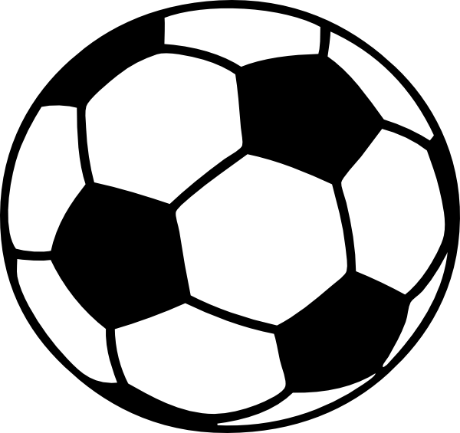 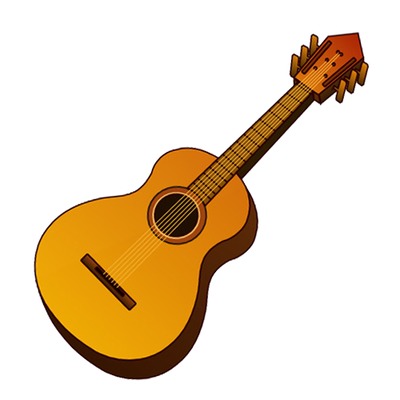 1
2
5
3
1
a)
b)
c)
3
4
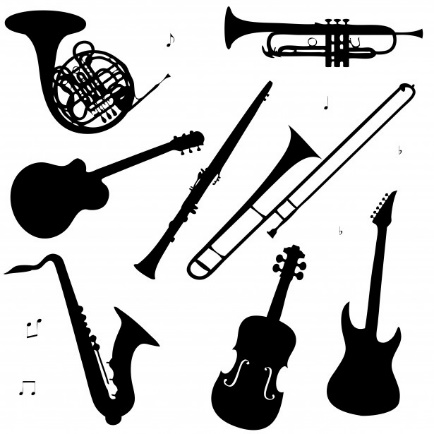 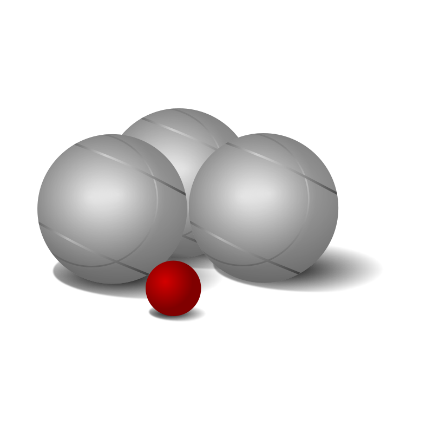 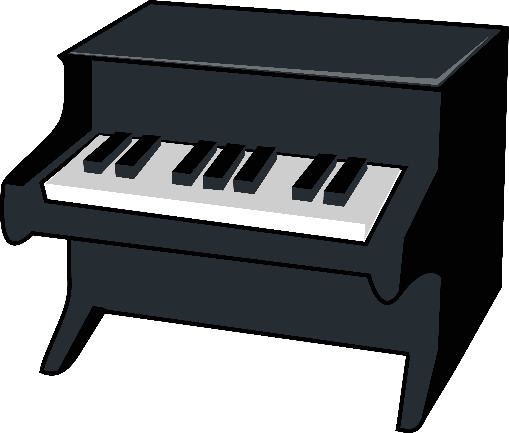 5
6
6
4
2
d)
e)
f)
[Speaker Notes: Timing: 3 minutes

Aim: checking aural comprehension of this week’s new vocabulary

Procedure:
1. Click the numbers to play the audio. 
2. Students write the letter for the word they hear.
3. Click to reveal the answers.

Transcript:
la guitare
l’instrument
le foot
le piano
la carte
la pétanque]
écrire
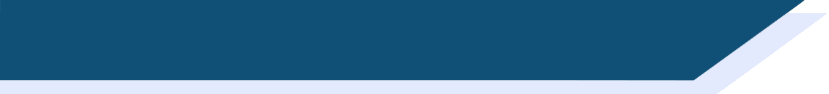 Vocabulaire
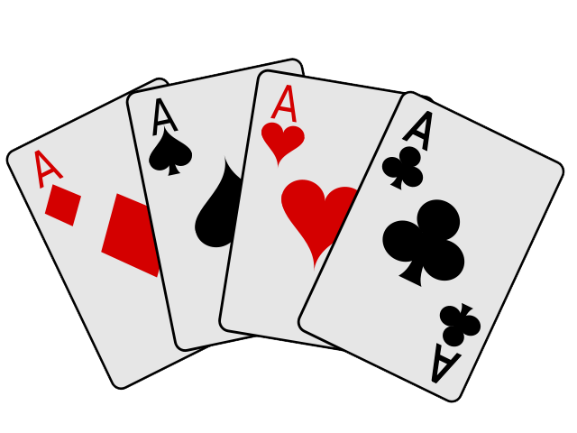 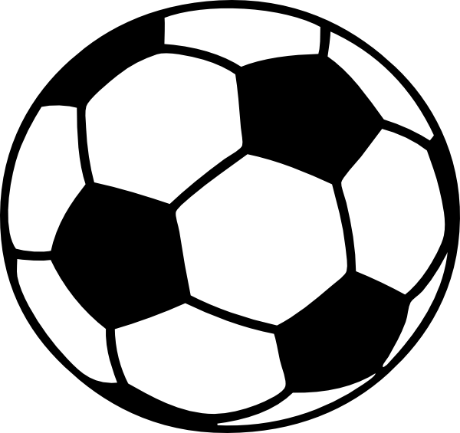 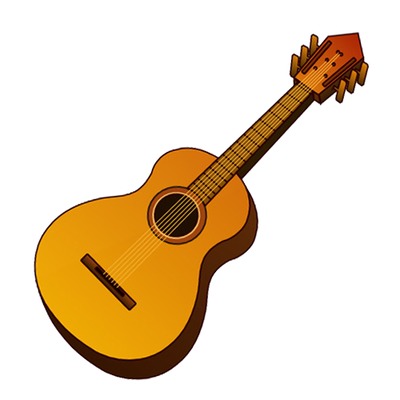 la carte
le foot(ball)
la guitare
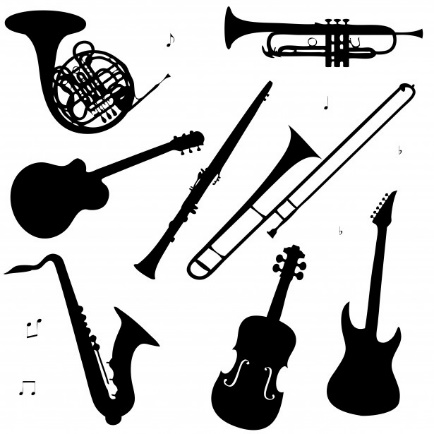 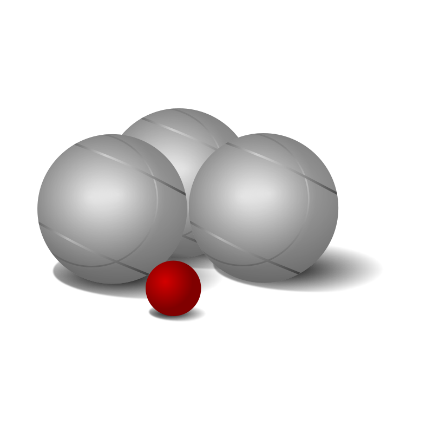 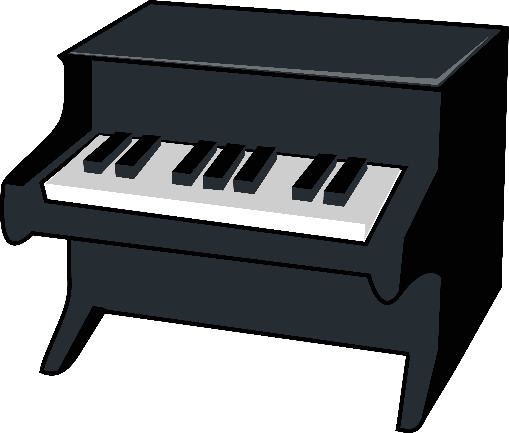 un instrument
la pétanque
le piano
[Speaker Notes: Timing: 3 minutes

Aim: checking written recall of this week’s new vocabulary

Procedure:
1. The pictures disappear one by one. Students write the word for the missing image.
2. Click to reveal the answers.]
lire
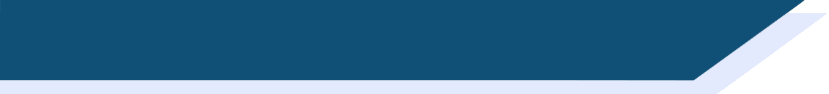 Les vacances
Amir dit ses histoires de vacances à Océane. Complète les phrases.
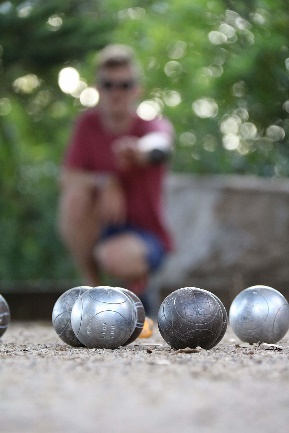 Ma saison   préférée, c’est l’été         . Pendant les vacances, je passe mon temps   dehors. Chaque jour, Noura frappe   à la porte de ma chambre, et nous allons au parc pour       jouer à la pétanque avec la famille. La pétanque, c’est une tradition qui vient de Provence, la région près de Nice. Si            on vient d’ ici          , la pétanque est dans son cœur      !
[1] ___
[2] ___
[3] ___
[4] ___
[5] ___
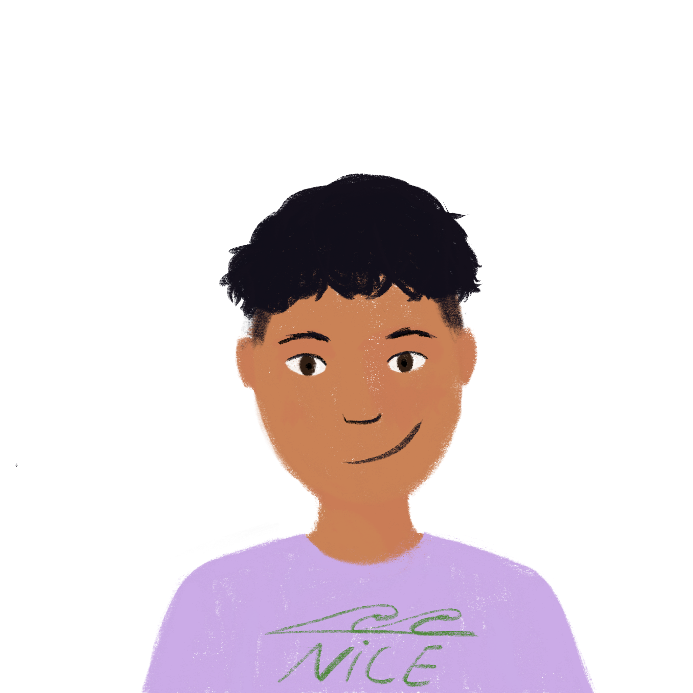 [6] ___
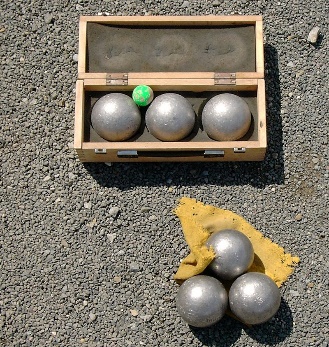 [7] ___
[8] ___
[9] ___
frappe
cœur
été
ici
pendant
pour
saison
si
temps
[Speaker Notes: Timing: 5 minutes

Aim: checking written comprehension of this week’s revisited vocabulary

Procedure:
1. Students write 1-9 and choose which word can fill the gap.
2. Click to reveal the answers.
3. The text can also be translated into English.

Word frequency of revisited vocabulary (1 is the most frequent word in French): saison [1667], été [623], pendant [89], temps [65], frapper (à) [745], pour2 [10], si1 [34], là [109], cœur [568], 
Source: Londsale, D., & Le Bras, Y.  (2009). A Frequency Dictionary of French: Core vocabulary for learners London: Routledge.

Word frequency of cognates used (1 is the most frequent word in French): compléter [2034], région [241]
Source: Londsale, D., & Le Bras, Y.  (2009). A Frequency Dictionary of French: Core vocabulary for learners London: Routledge.

Image attribution:
Par Brunobuisson — Travail personnel, CC BY-SA 4.0, https://commons.wikimedia.org/w/index.php?curid=81872264
Domaine public, https://commons.wikimedia.org/w/index.php?curid=1372253]
grammaire
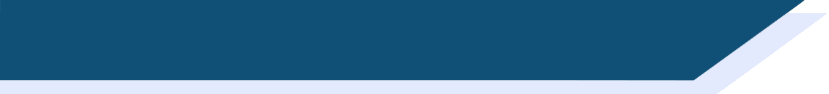 Using the preposition ‘de’
We already know that à changes to aux before plural nouns with les:


Je vais…


The preposition de changes to des before plural nouns with les:

C’est près…


This is different from the article des, which means ‘some’ (eg. Il y a des caisses).
plural noun:
singular noun:
aux collèges
au collège
___
aux caisses
à la caisse
___
des collèges
du collège
des caisses
de la caisse
[Speaker Notes: Timing: 2 minutes

Aim: recapping the plural contracted form of à + definite article, introducing the plural contracted form of de + definite article]
écouter
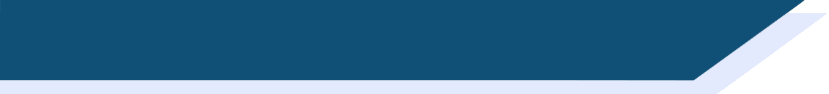 C’est où ?
Amir donne des directions à Océane.

Où sont les choses ?

Écris a ou b.
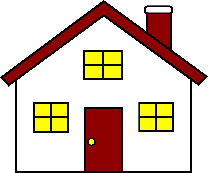 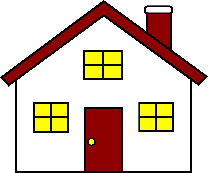 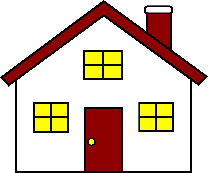 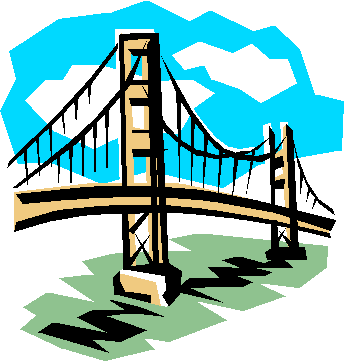 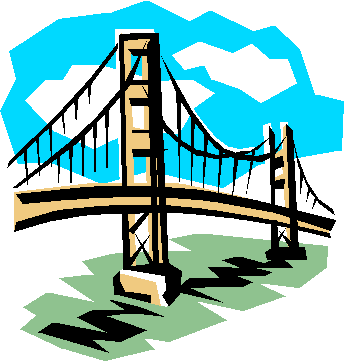 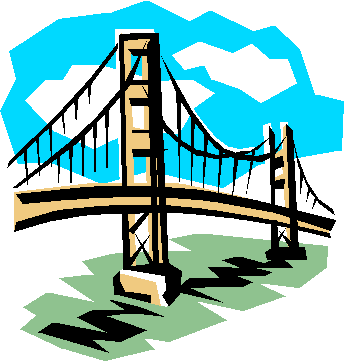 1
6
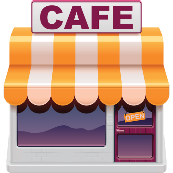 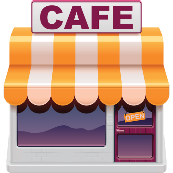 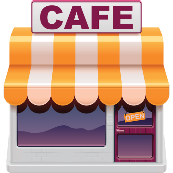 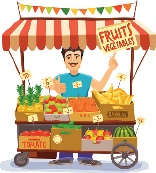 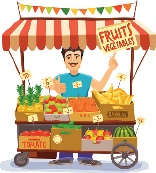 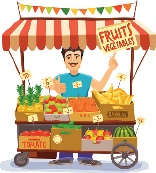 2
7
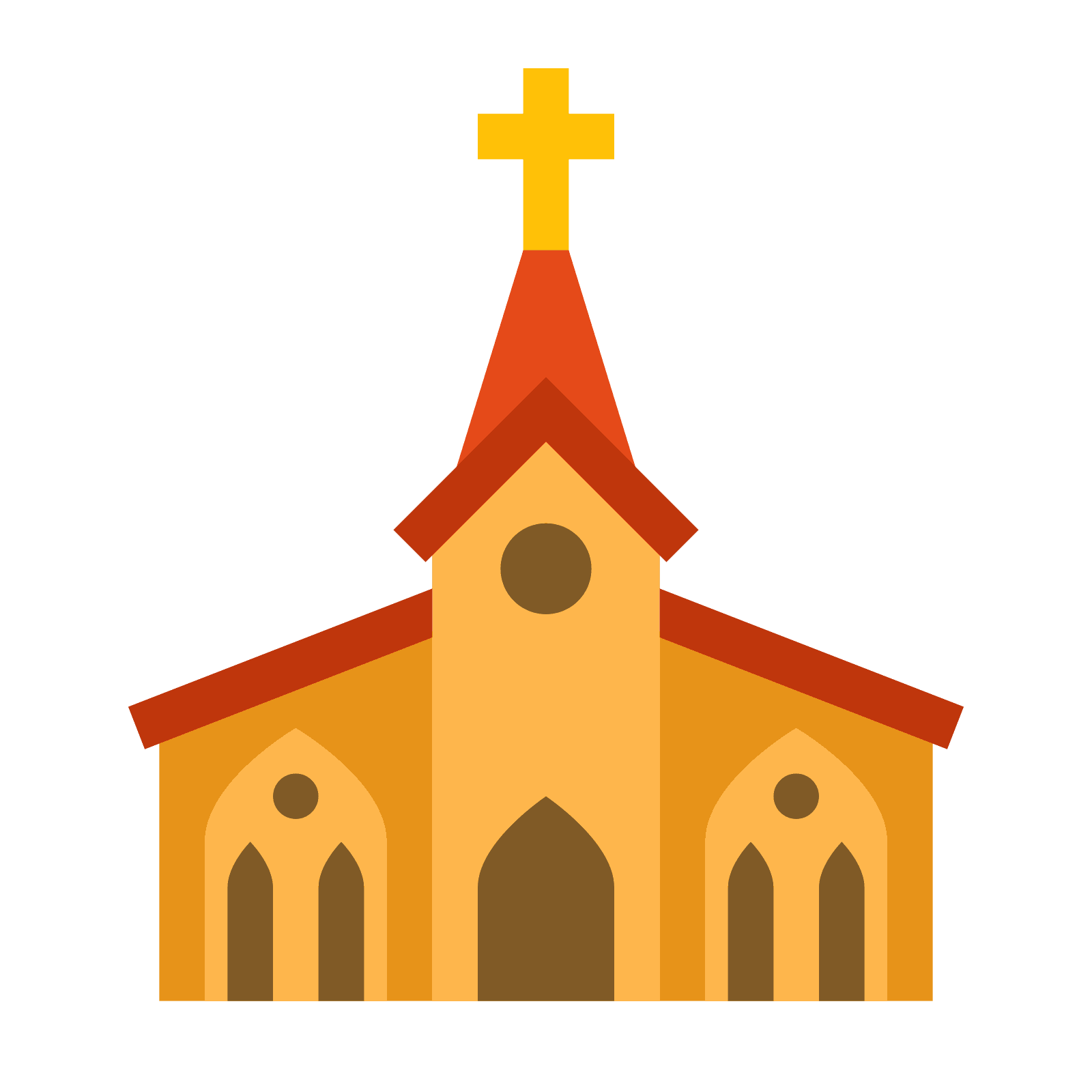 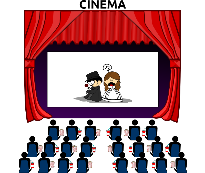 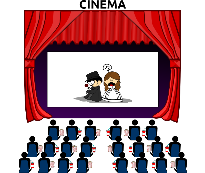 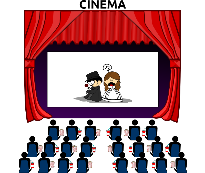 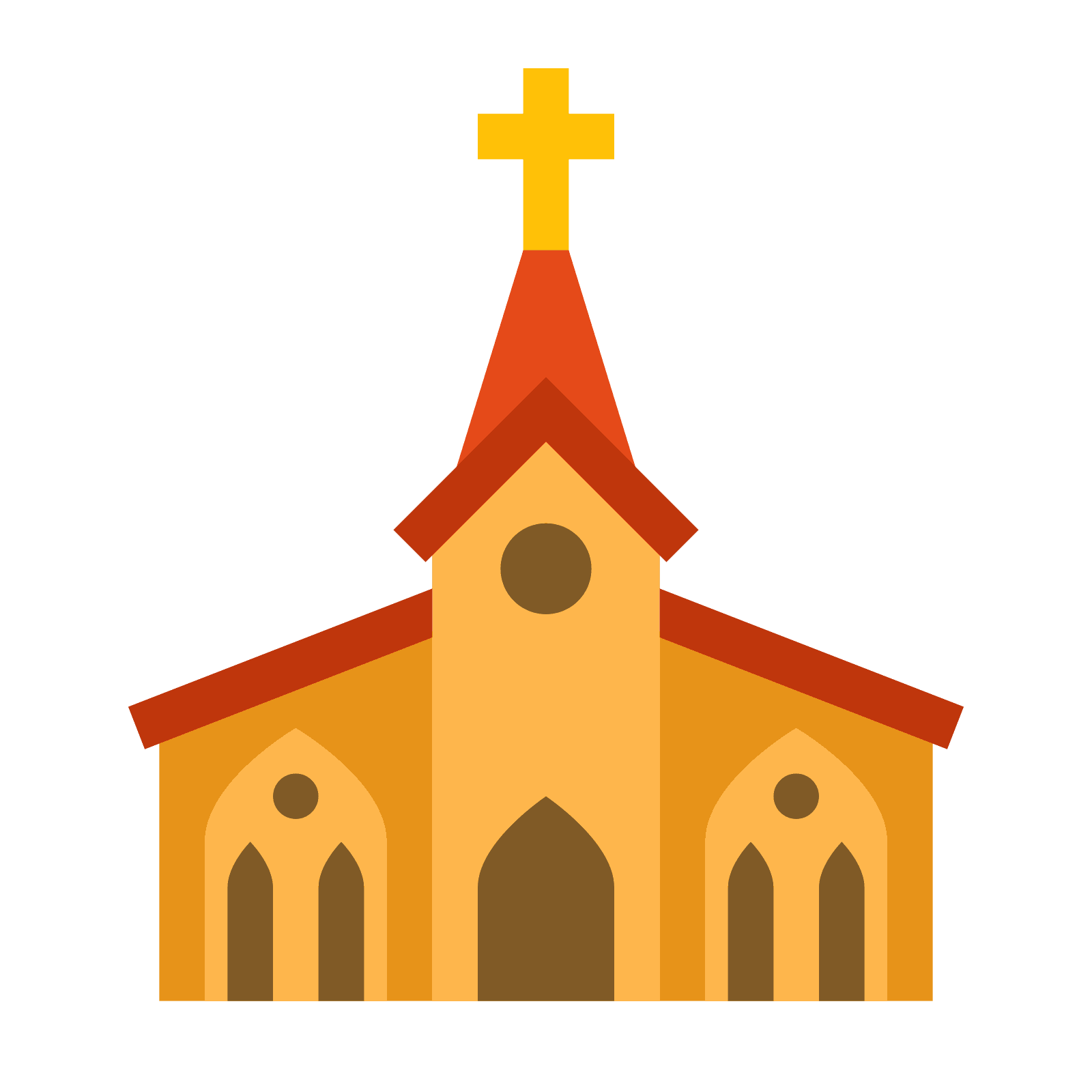 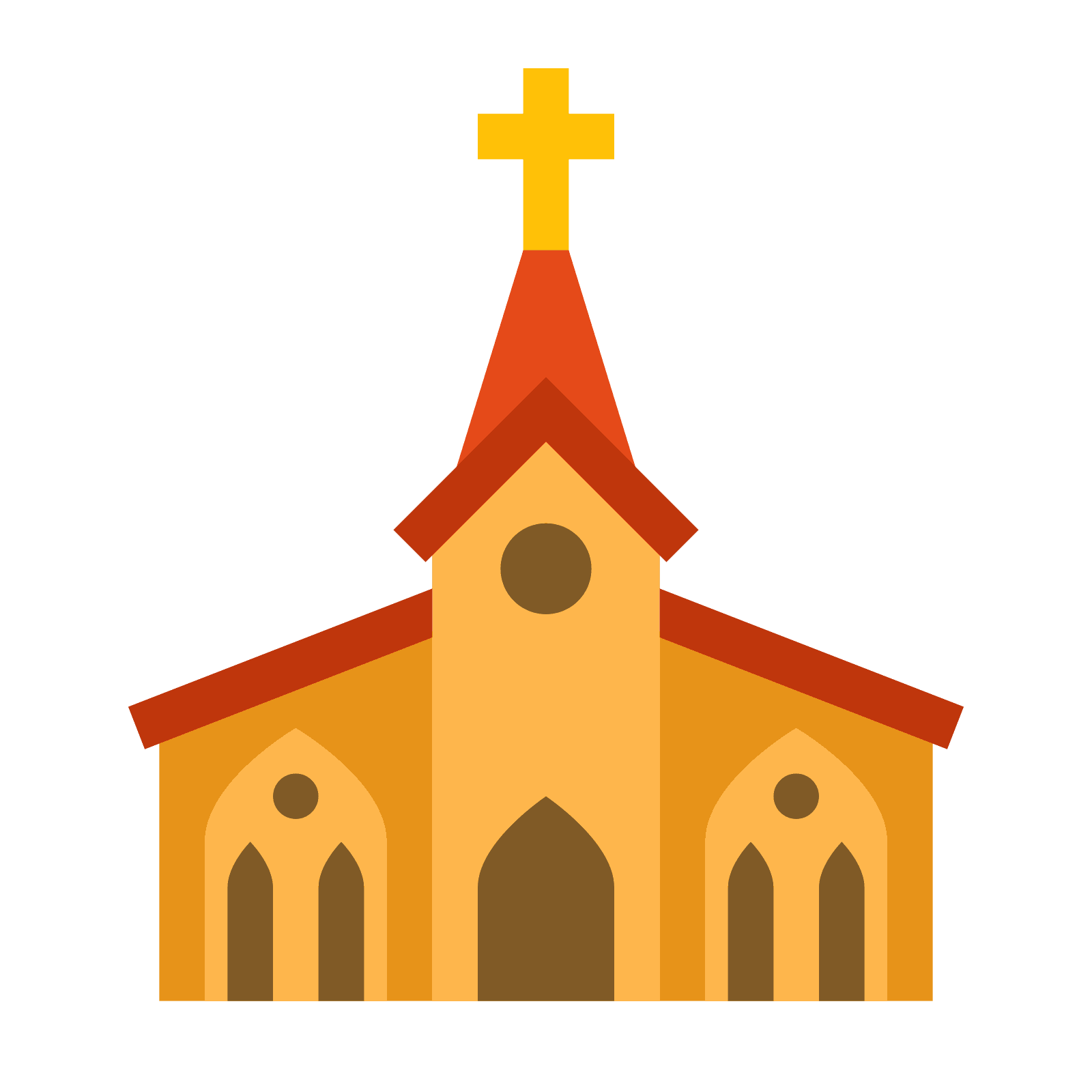 3
8
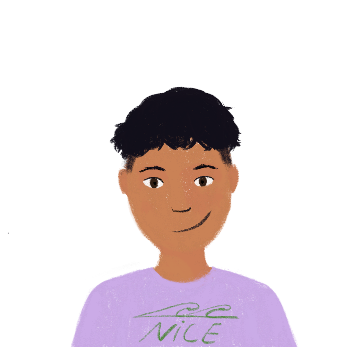 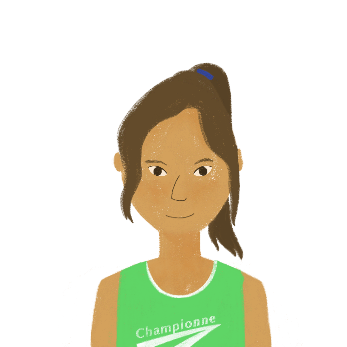 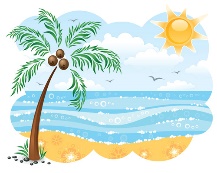 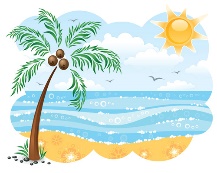 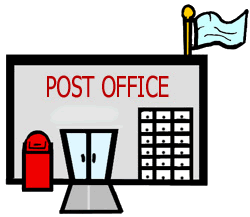 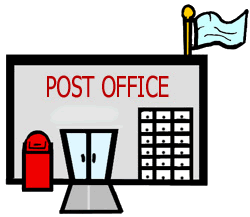 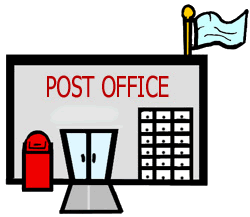 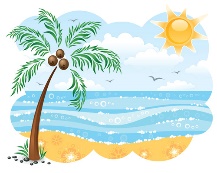 4
9
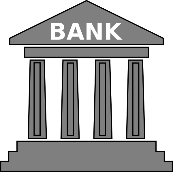 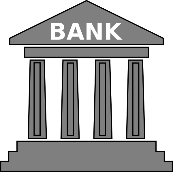 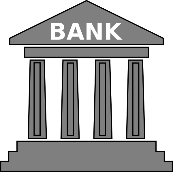 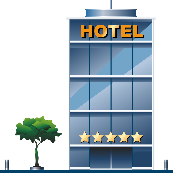 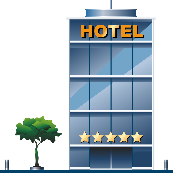 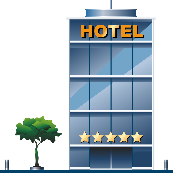 5
10
[Speaker Notes: Timing: 6 minutes for 2 slides

Aim: practising aural recognition of the plural contracted form of de + definite article

Procedure:
1. Click the numbers to play the audio. The ends of the sentences are obscured by beeps.
2. Students write 1-8 and choose ‘a’ to complete the sentence with a singular noun, or ‘b’ to complete the sentence with a plural noun.
3. Answers and full audio (without beeps) are provided on the next slide.

Transcript:
C’est à gauche des […].
C’est à droite du […].
C’est loin de l’[…].
C’est près de la […].
C’est à côté de la […].
C’est loin des […].
C’est à gauche des […].
C’est à côté du […].
C’est à droite des […].
C’est près des […].]
écouter
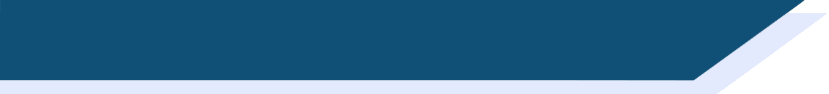 C’est où ?
Réponses
Amir donne des directions à Océane.

Où sont les choses ?

Écris a ou b.
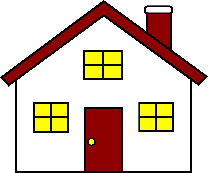 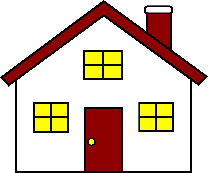 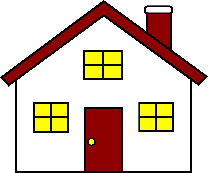 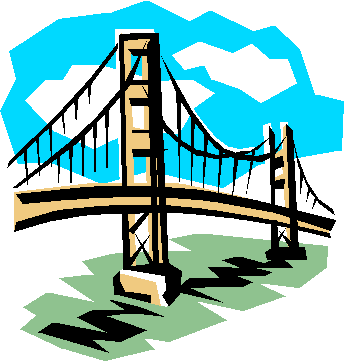 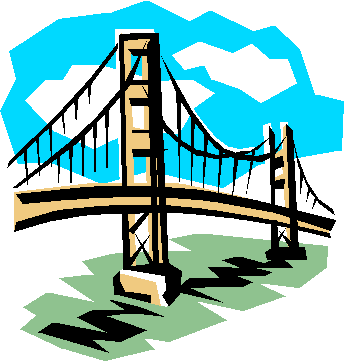 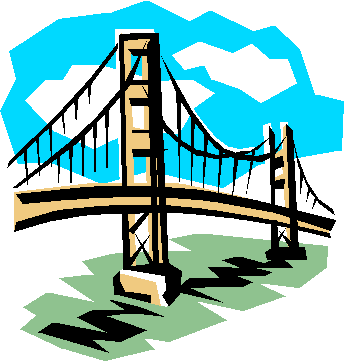 1
6
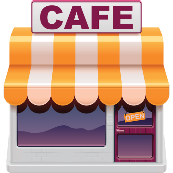 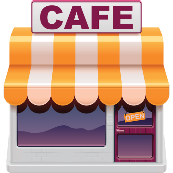 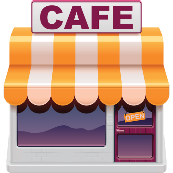 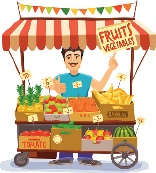 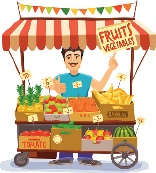 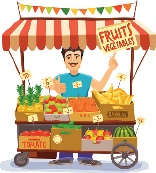 2
7
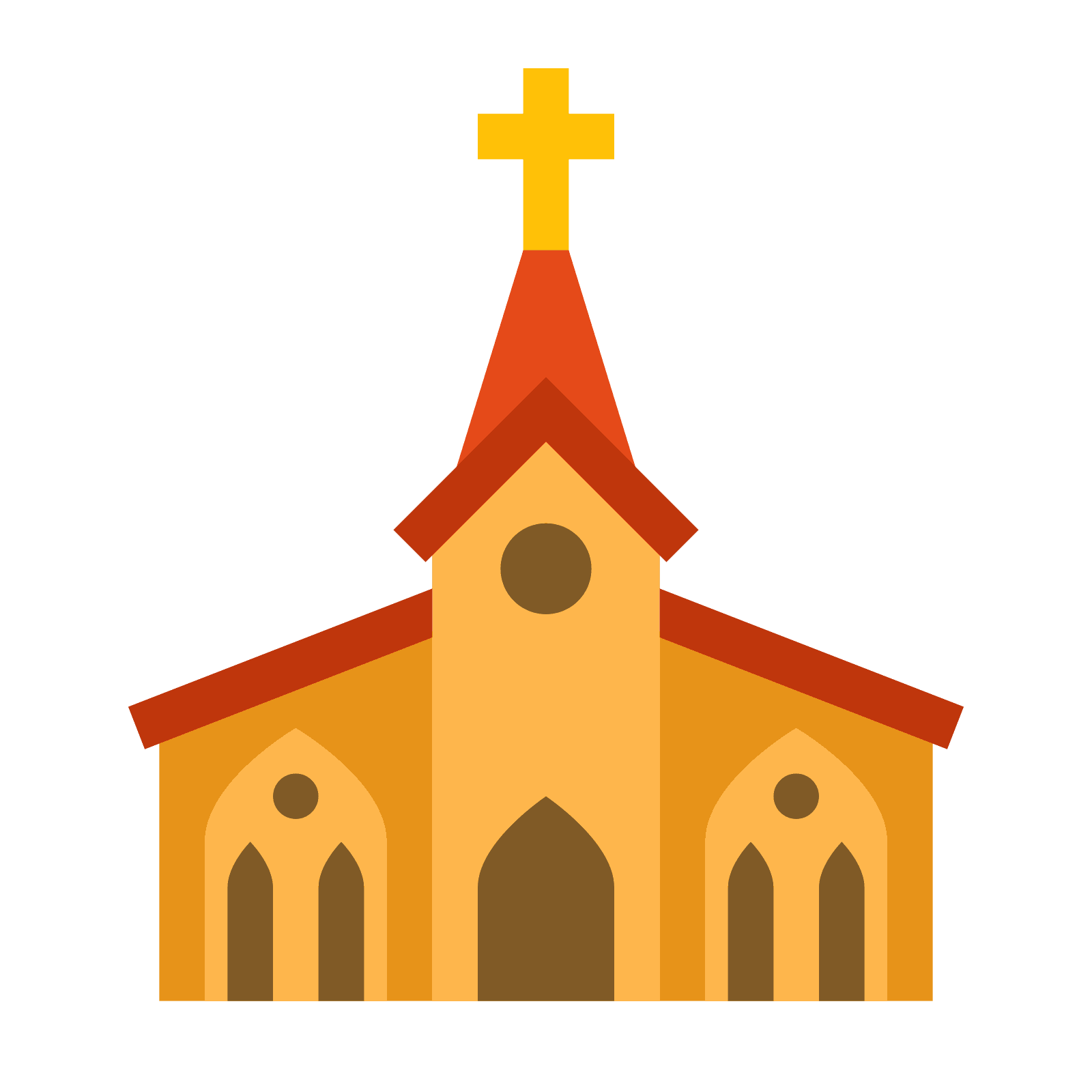 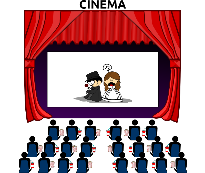 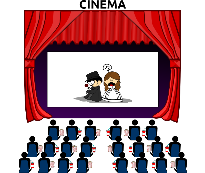 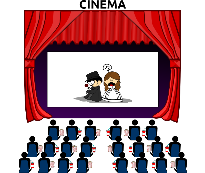 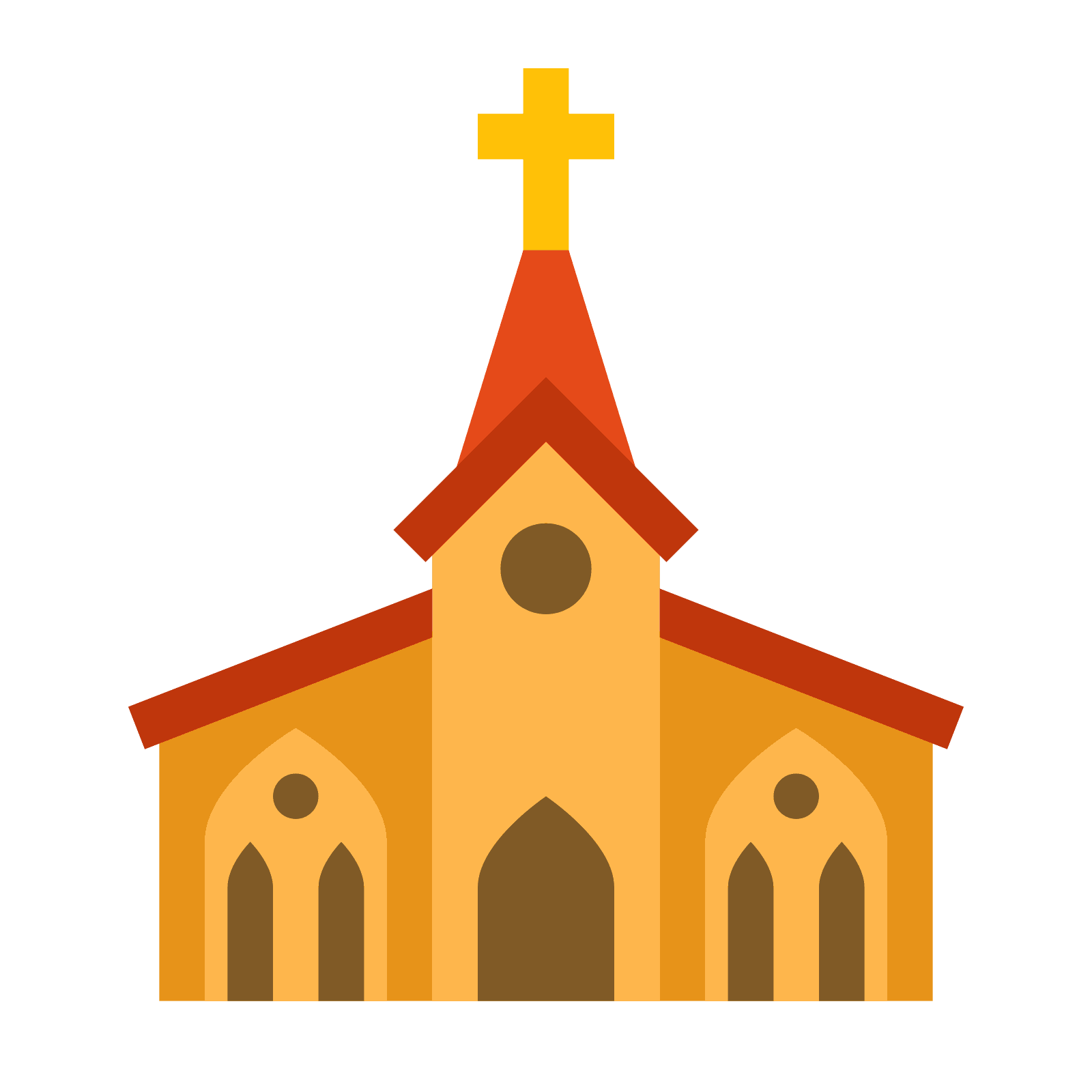 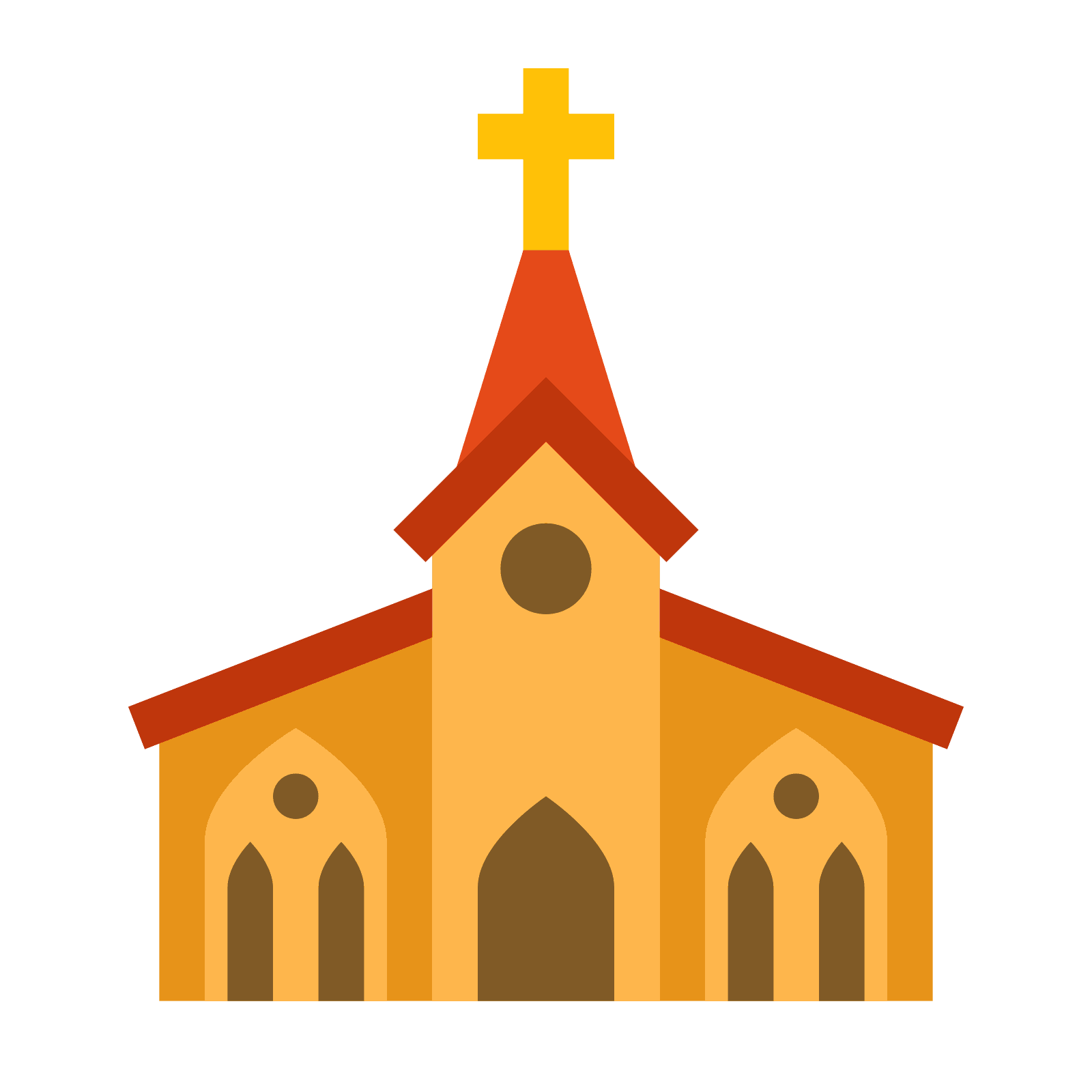 3
8
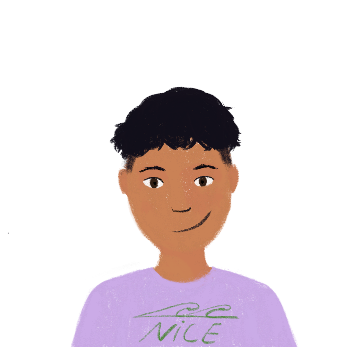 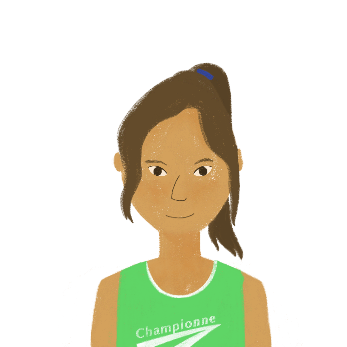 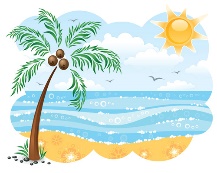 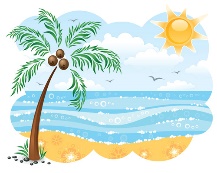 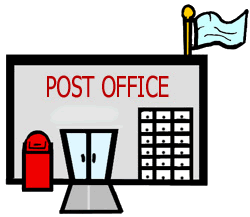 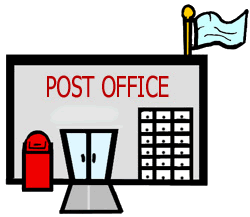 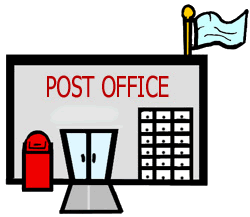 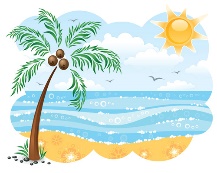 4
9
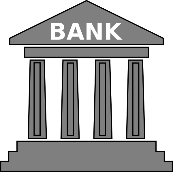 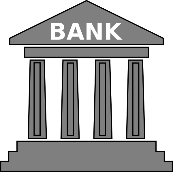 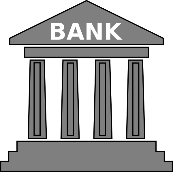 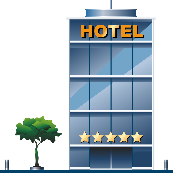 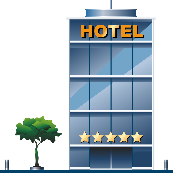 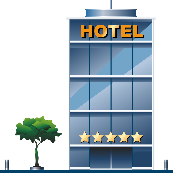 5
10
[Speaker Notes: Procedure:
1. Click the numbers to play the full audio without beeps.
2. Click to reveal the answers.
3. English translations can also be elicited.
4. Attention can be drawn to the pronunciation of des with and without liaison by re-playing items 9 and 10.

Transcript:
C’est à gauche des maisons.
C’est à droite du marché.
C’est loin de l’église.
C’est près de la poste.
C’est à côté de la banque.
C’est loin des ponts.
C’est à gauche des cafés.
C’est à côté du cinéma.
C’est à droite des plages.
C’est près des hôtels.]
grammaire
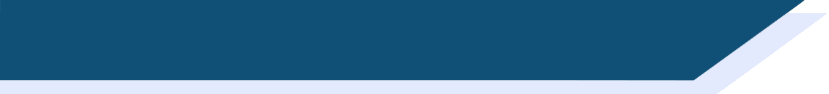 Prepositions with ‘jouer’
The same preposition can be translated into English in different ways, or not at all!
We already know some verbs that can be followed by the preposition à:

Je demande au professeur.
I ask the teacher.

The verb jouer can be followed by the preposition à or the preposition de.

We use à for playing a sport or game, and de for playing an instrument:

Je joue au foot.
I play football.
Je parle à la fille.
Je pense à l’été.
I’m speaking to the girl.
I think about summer.
Je joue du piano.
With jouer à / jouer de, the prepositions are not translated.
I play the piano.
[Speaker Notes: Timing: 2 minutes

Aim: recapping verbs taking à, introducing jouer à + sport / game and jouer de + instrument]
lire
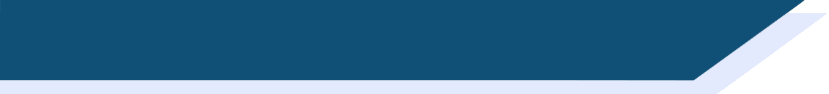 Qui fait quoi ?
Océane apprend les activités préférées de ses amis au collège.
Qui fait quoi ? Écris a ou b.
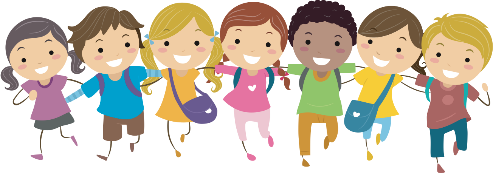 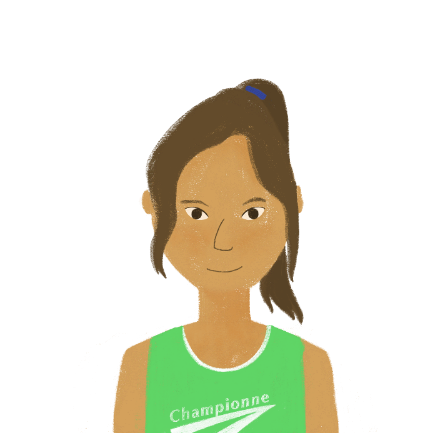 [Speaker Notes: Timing: 5 minutes

Aim: practising written recognition of jouer à + sport / game and jouer de + instrument

Procedure:
1. Write 1-8 and choose ‘a’ or ‘b’ to complete the sentence
2. Click to reveal the answers.
3. English translations can also be elicited.]
grammaire
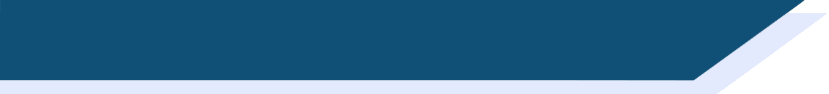 Asking Questions
As you know, there are three ways to ask questions in French:

1) intonation: raise the pitch of your voice at the end of the sentence

Tu joues au foot ?

2) inversion: swap the order of the subject and the verb

Joues-tu au foot ?

3) est-ce que: add est-ce que to the beginning of the sentence

Est-ce que tu joues au foot ?
[Speaker Notes: Timing: 2 minutes

Aim: recapping question formation using intonation, inversion and est-ce que

Note: Teacher to highlight the symbols used to demonstrate each question type – these will be used as prompts in the speaking activity that follows.]
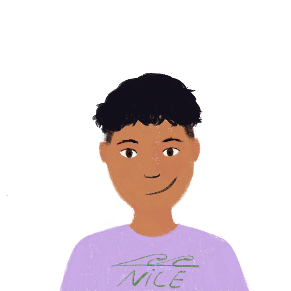 parler
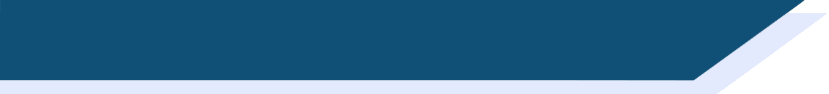 Qui aime faire quoi ? (A)
Amir parle de sa famille. Qui aime faire quoi ? Lisez le texte ensemble !
Person A
Chaque semaine, mon père joue au …
… cartes / pétanque ensemble. Ma mère n’aime pas ça. Elle veut jouer au …
… Monopoly / piano le week-end. Elle joue très bien ! À l’école, elle apprend jouer de la …
… percussions (f pl) / trompette (f) pour jouer dans l’orchestre aussi. Ma mère pense que c’est une bonne idée. Elle ne joue pas d’ …
… violon (m) / clarinette (f), mais c’est un instrument difficile. Mon chien Apollon, il aime jouer aussi. Il joue très bien au …
… piano / rugby (m) aussi !
[Speaker Notes: Timing: 8 minutesAim:  To recognise and produce prepositions à and de in various forms, and to connect them with relevant nouns. This activity includes some cognate and near cognate sports and instruments so that students can extend their knowledge beyond the vocabulary in the set.Procedure:1. Person A reads sentence 1, person B then using the preposition to complete the sentence choosing from the options they have been given.
2. Continue until the dialogue is complete.
3. Check answers on slide 39. Oral translation of content.

Word frequency of cognates used (1 is the most frequent word in French): tennis [3867], console [>5000], entier [455], flûte [>5000], cool [>5000], saxophone [>5000], orchestre [4600], percussions [>5000], trompette [>5000], rugby [>5000]Source:  Jones, R.L. & Tschirner, E. (2006). A frequency dictionary of German: core vocabulary for learners. Routledge]
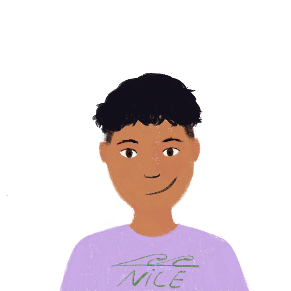 parler
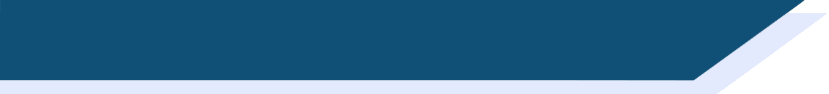 Qui aime faire quoi ? (B)
Amir parle de sa famille. Qui aime faire quoi ? Lisez le texte ensemble !
Person B
… tennis (m) / console (f) avec ses amis. Le week-end, ils jouent aux …
… Cluedo / guitare avec la famille entière ! Ma sœur Noura, elle n’aime pas le Cluedo. Elle préfère jouer du …   
… flûte (f) / saxophone (m) aussi. C’est cool – elle joue dans un orchestre ! Je veux apprendre jouer des …
… instrument / flûte (f).  Elle veut jouer du …
...  foot / pétanque dans le jardin et il aime jouer du …
Réponse
parler
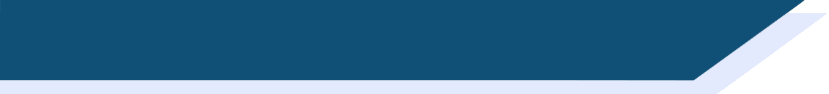 Qui aime faire quoi ?
Chaque semaine, mon père joue au tennis (m) avec ses amis. Le week-end, ils jouent aux cartes ensemble. Ma mère n’aime pas ça. Elle veut jouer au Cluedo avec la famille entière ! Ma sœur Noura, elle n’aime pas le Cluedo. Elle préfère jouer du piano le week-end. Elle joue très bien ! À l’école, elle apprend jouer de la flûte (f) aussi. C’est cool – elle joue dans un orchestre ! Je veux apprendre jouer des percussions pour jouer dans l’orchestre aussi. Ma mère pense que c’est une bonne idée. Elle ne joue pas d’ instrument. Elle veut jouer du violon, mais c’est un instrument difficile. Mon chien Apollon, il aime jouer aussi. Il joue très bien au foot et il aime jouer du piano aussi !
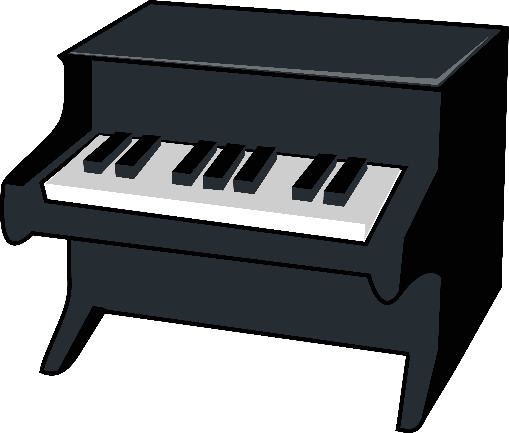 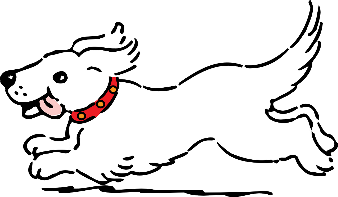 parler
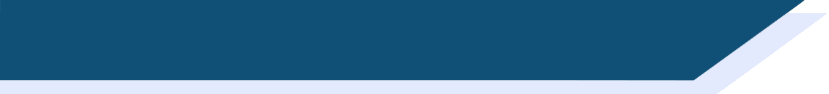 Qui fait quoi ? (A)
Demande si ton / ta partenaire fait les activités et donne des réponses.
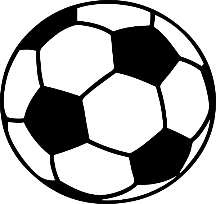 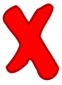 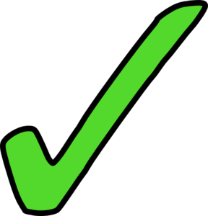 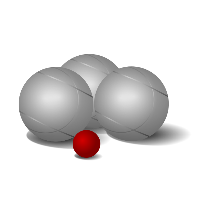 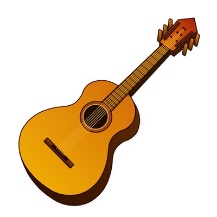 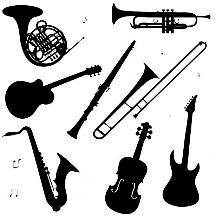 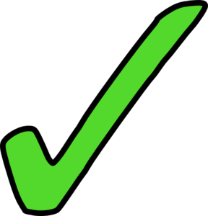 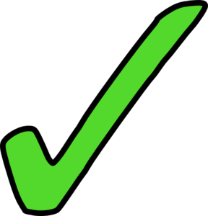 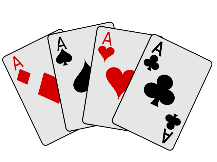 (sing.)
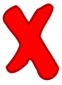 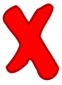 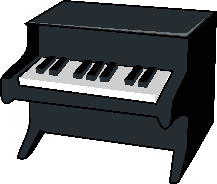 [Speaker Notes: DO NOT DISPLAY

Optional additional speaking activity

Timing: 7 minutes

Aim: practising oral production of jouer à + sport / game and jouer de + instrument

Procedure:
1. Partner A asks Partner B a yes/no question about each activity using the question type indicated in the ‘?’ column (using the rolecard on this slide).
2. Partner B answers with ‘oui’ / ‘non’ according to the response in the ‘B’ column (using the rolecard on the next slide). At more advanced levels, students could be encourages to respond in full affirmative or negative sentences.
3. Partner A makes a tick or cross in the ‘B’ column.
4. Partners swap roles. Continue until the tables are complete.
5. Answers are provided on the réponses slide, after a follow-up writing activity.]
parler
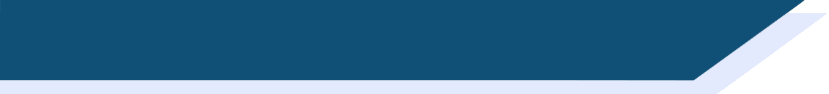 Qui fait quoi ? (B)
Demande si ton / ta partenaire fait les activités et donne des réponses.
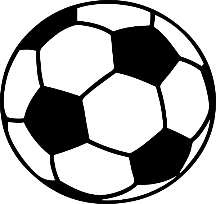 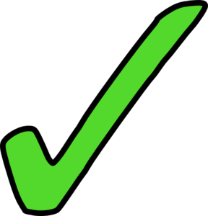 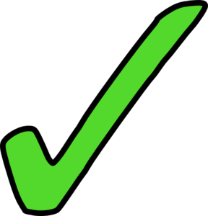 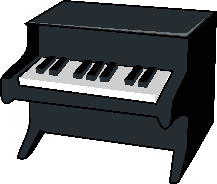 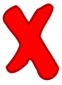 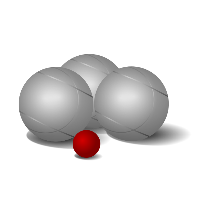 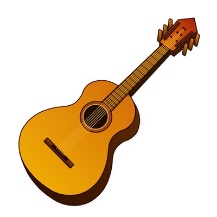 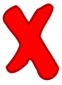 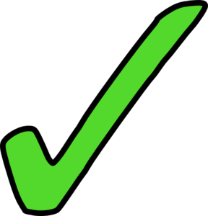 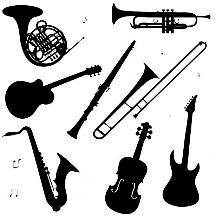 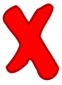 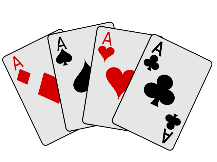 (sing.)
[Speaker Notes: DO NOT DISPLAY]
écrire
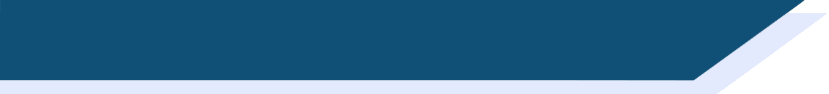 Qui fait quoi ?
Réponses
Parle à ton/ta partenaire. Faites-vous des activités similaires ? 
Écris des phrases en français avec je et il / elle.
Use linking words like aussi and mais to compare your activities.
Partenaire A:

Je ne joue pas à la pétanque.
Je joue aux cartes.
Je ne joue pas du piano.
Je joue de la guitare.
Je joue d’un / de l’instrument.
Je ne joue pas au foot.
Partenaire B:

Je joue au foot.
Je ne joue pas de la guitare.
Je joue aux cartes.
Je joue du piano.
Je ne joue pas à la pétanque.
Je ne joue pas de l’ / d’instrument.
[Speaker Notes: Timing: 7 minutes

Aim: practising written production of jouer à + sport / game and jouer de + instrument

Procedure:
1. Students write sentences comparing the activities they and their partner do. Encourage the use of linking words.
2. Click to reveal the answers for each partner (note that question 5 can take a definite or indefinite article, depending on interpretation of the question).

Word frequency of cognates used (1 is the most frequent word in French): similaire [2632]
Source: Londsale, D., & Le Bras, Y.  (2009). A Frequency Dictionary of French: Core vocabulary for learners London: Routledge.]
parler / écrire
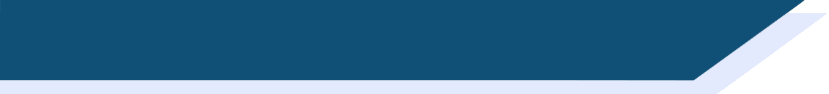 Qui fait quoi ?
Trouve une personne dans la classe qui fait chaque activité. Écris des phrases.
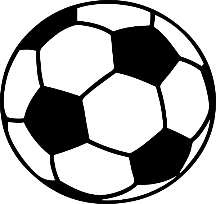 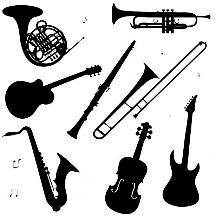 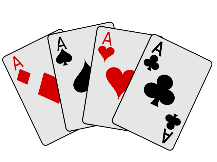 (pl.)
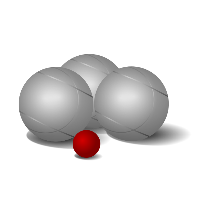 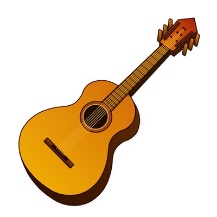 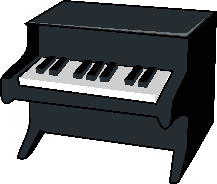 [Speaker Notes: Alternative / optional extension activity

Timing: 10 minutes

Aim: practising oral and written production of jouer à + sport / game and jouer de + instrument

Procedure:
1. Students ask each other questions to find one person in the class who does each activity. (Teacher can call out the method of question formation, perhaps varying for each question at advanced levels).
2. Students write one sentence for each activity with the person they found.]
Gaming Grammar
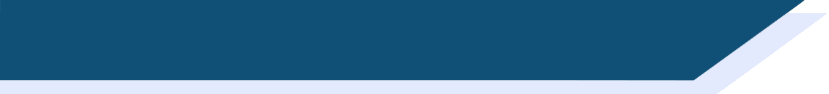 Gaming Grammar
Relevant mini game(s): 
Prepositions (to the): Gender (Prepositions)
Questions: Subject-verb inversion (Question formation)
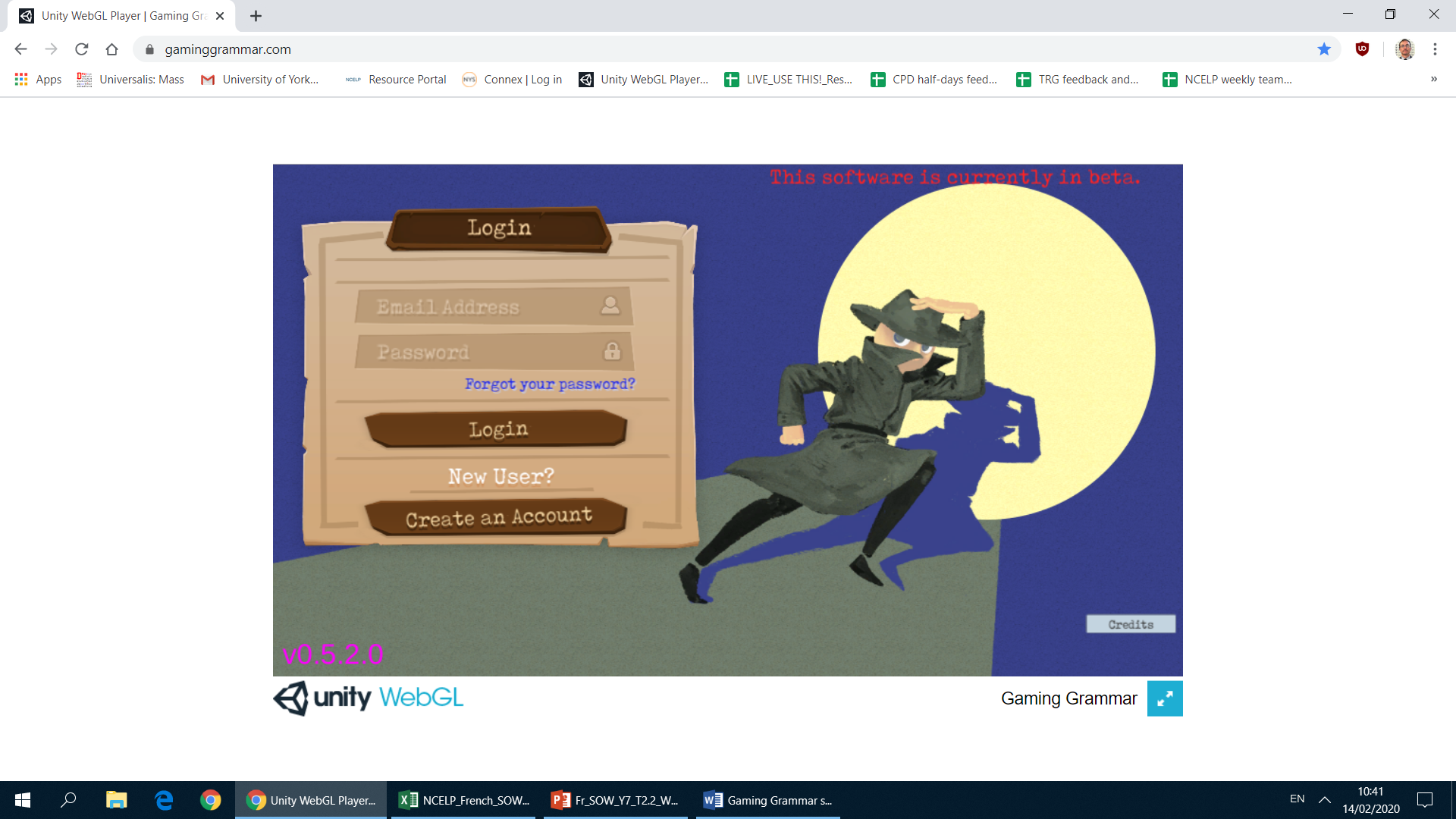 [Speaker Notes: This slide links to Gaming Grammar login screen. The appropriate mission can then be selected from the menu page.
Students will progress through the game at their own rate; teachers should use the teacher interface to check progress. This will help to inform future lesson planning.]
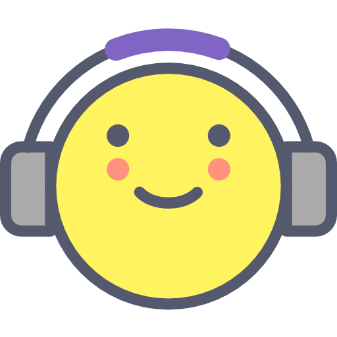 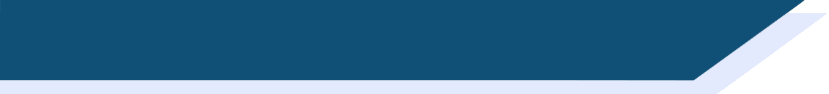 Devoirs
Vocabulary Learning Homework (Y8, Term 1.2, Week 7)
Audio file
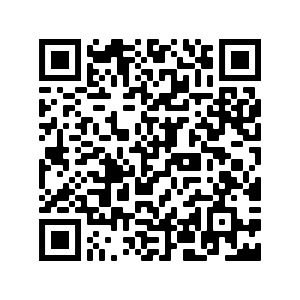 Audio file QR code:
Quizlet link
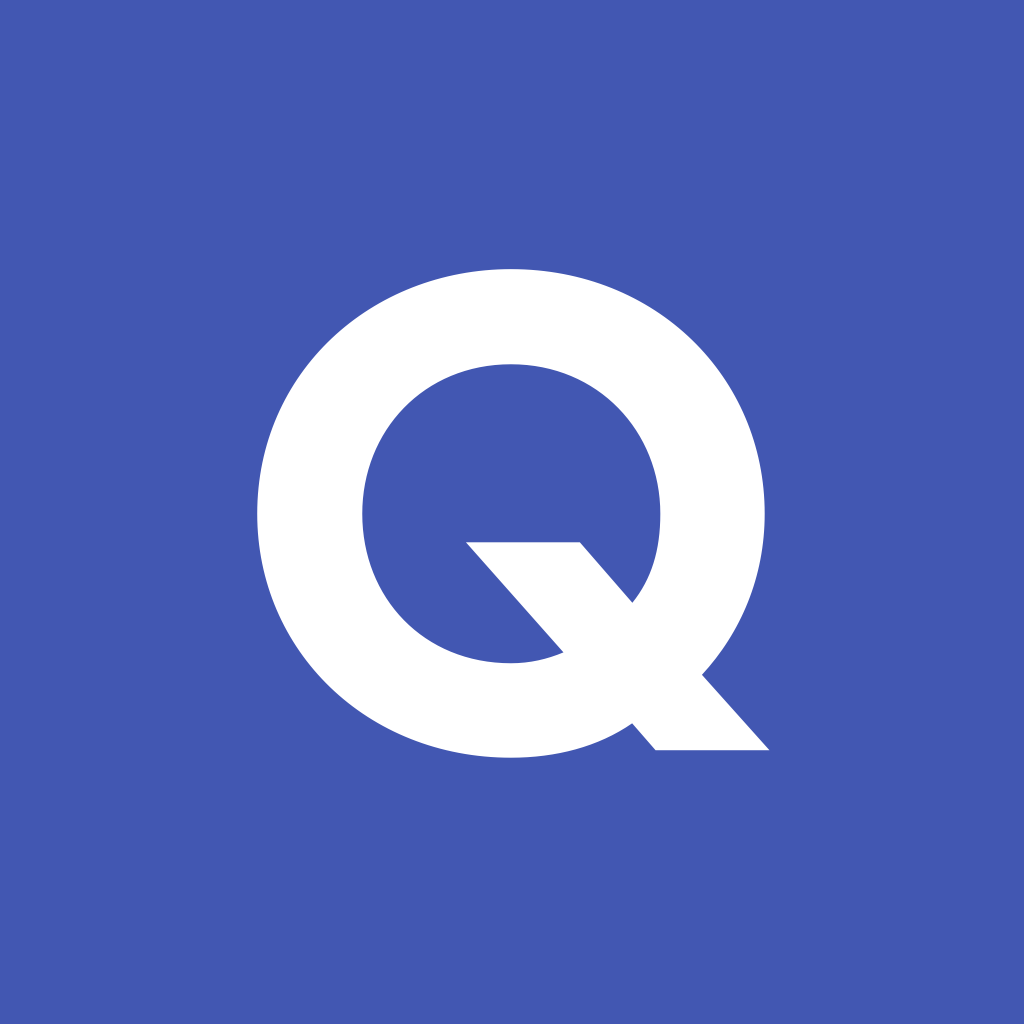 In addition, revisit:	     Y8 Term 1.2 Week 3
		                Y8 Term 1.1 Week 2
[Speaker Notes: The answer sheet for the 8.1.2.7 vocabulary learning homework is here: https://resources.ncelp.org/concern/resources/cf95jc173?locale=en]